Lunar Extraction 
for 
Extraterrestrial Prospecting
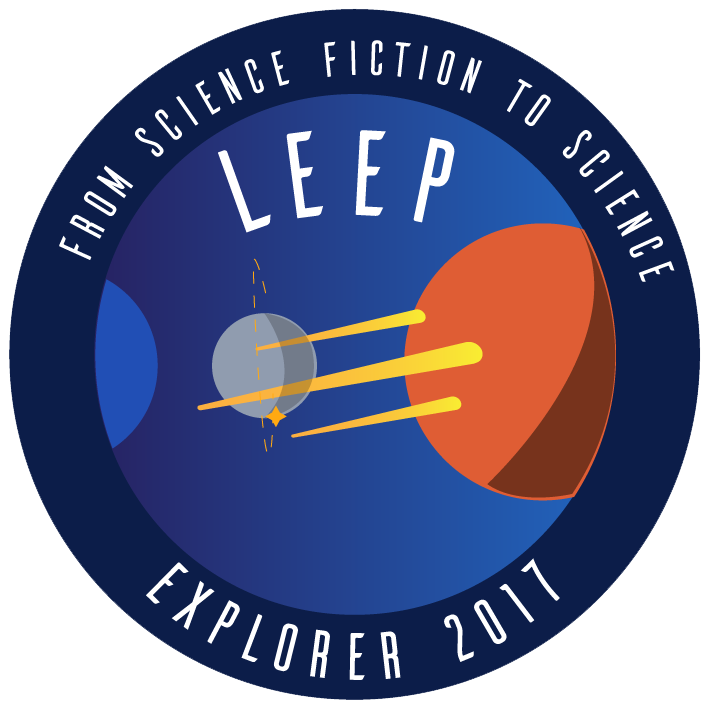 1
FROM THE MOON TO MARS 
IN ONE 
LIFETIME
2
[Speaker Notes: I want to start in the year . Someone 1964





Key technologies: 
Transportation: heavy launch capability, large cargo, deep space navigation and communication

Working in Space: autonomous operation, in-situ resource utilization]
LEEP is the Bridge Between Science Fiction and Science
LEEP is the right platform to accomplish Proving Ground Technology Objectives: 
- Transportation: heavy launch capability, large cargo, deep space navigation and communication

- Working in Space: autonomous operation, in-situ resource utilization

Test autonomy without light time (if you want) and long-term potential recovery capability 

Fundamental platform for next stage of deep space exploration and a fuel-as-a-service industry
3
Benefits of LEEP
Deep space exploration
Open the universe to human kind 
Build partnerships
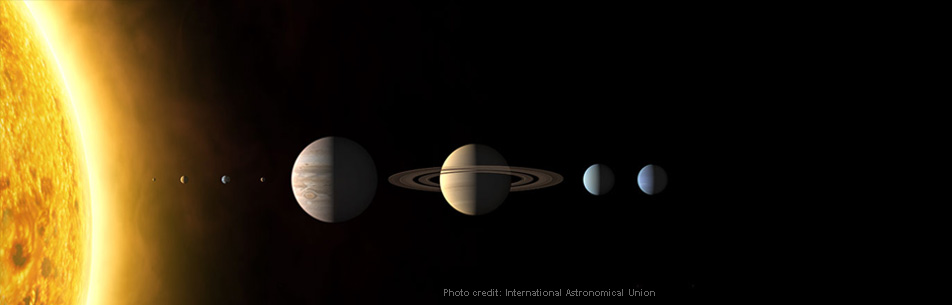 4
What is the mission?
In-space refueling of vehicle
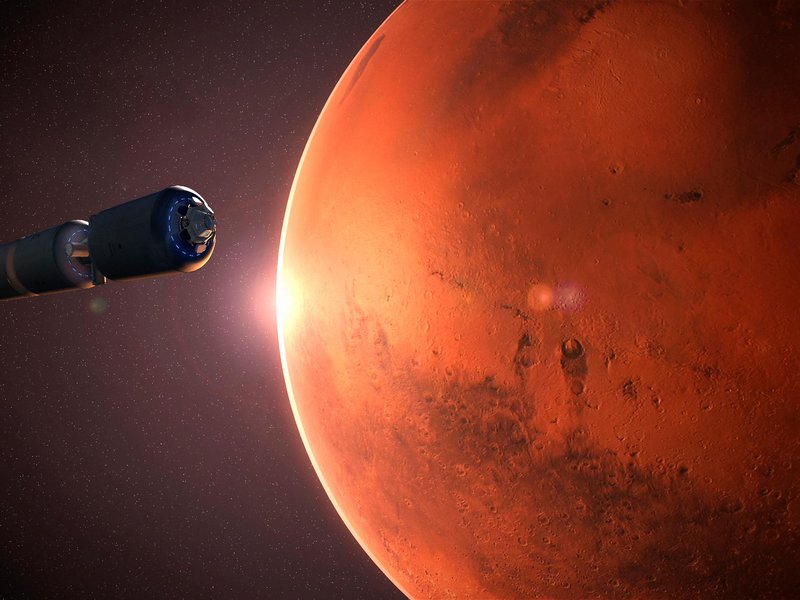 5
Risks
Crash Rendezvous
Single point of failure
Failed Landing
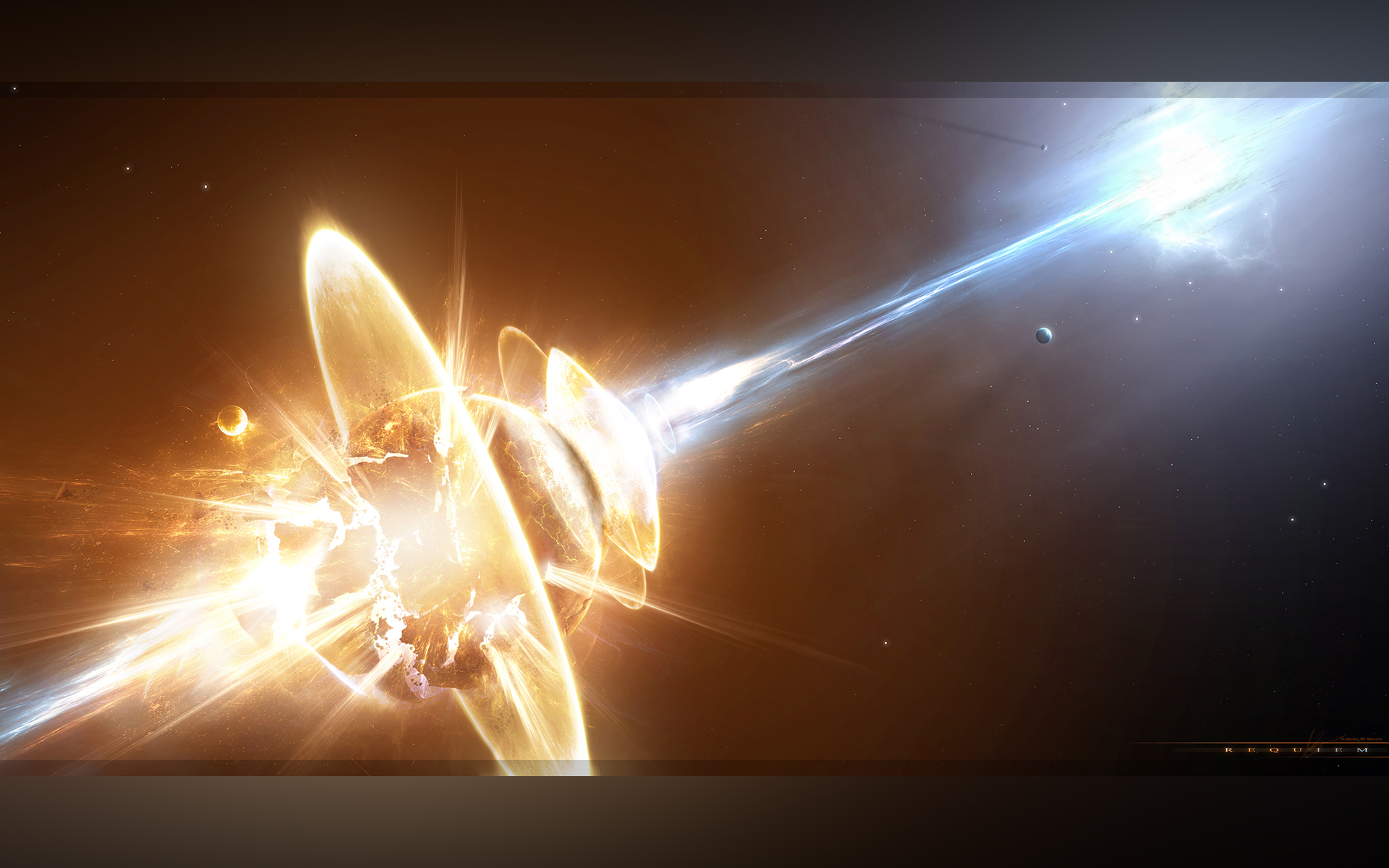 6
Develop for Success
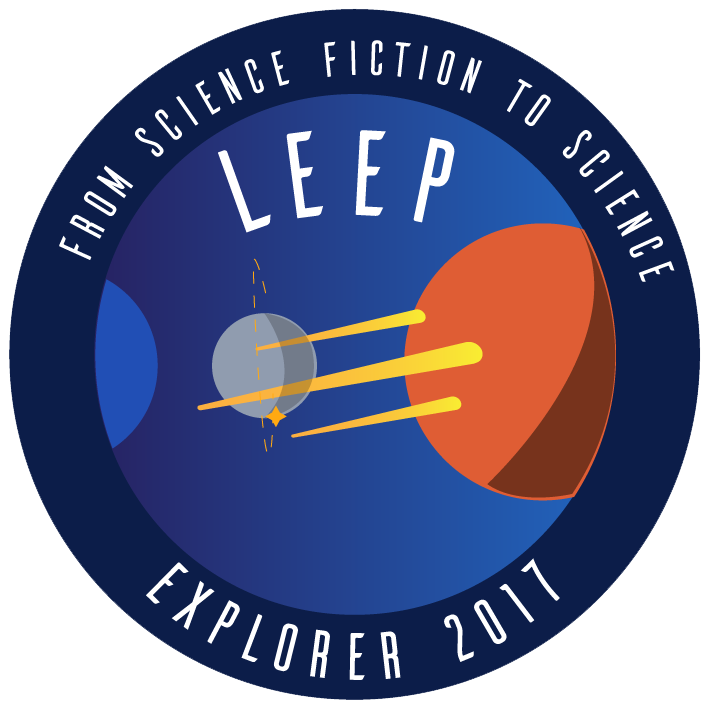 7
Construct for Success
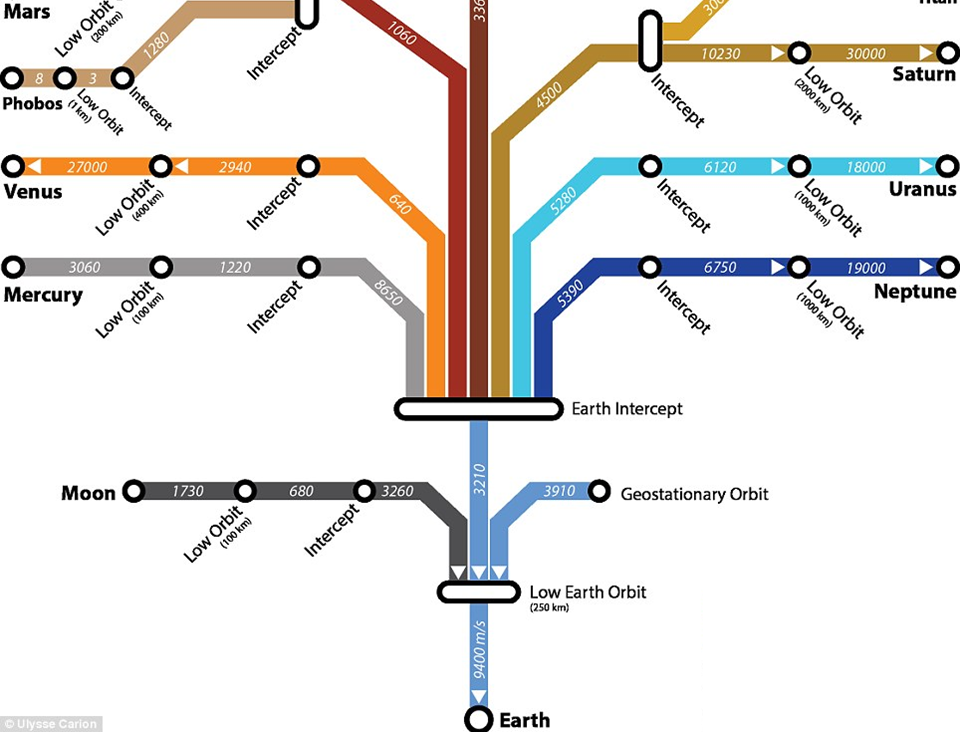 8
Options
Rendezvous
Location of transfer method:
- Lunarport 
- Conversion 
- Storage
- Power
Resource Transfer to Orbit
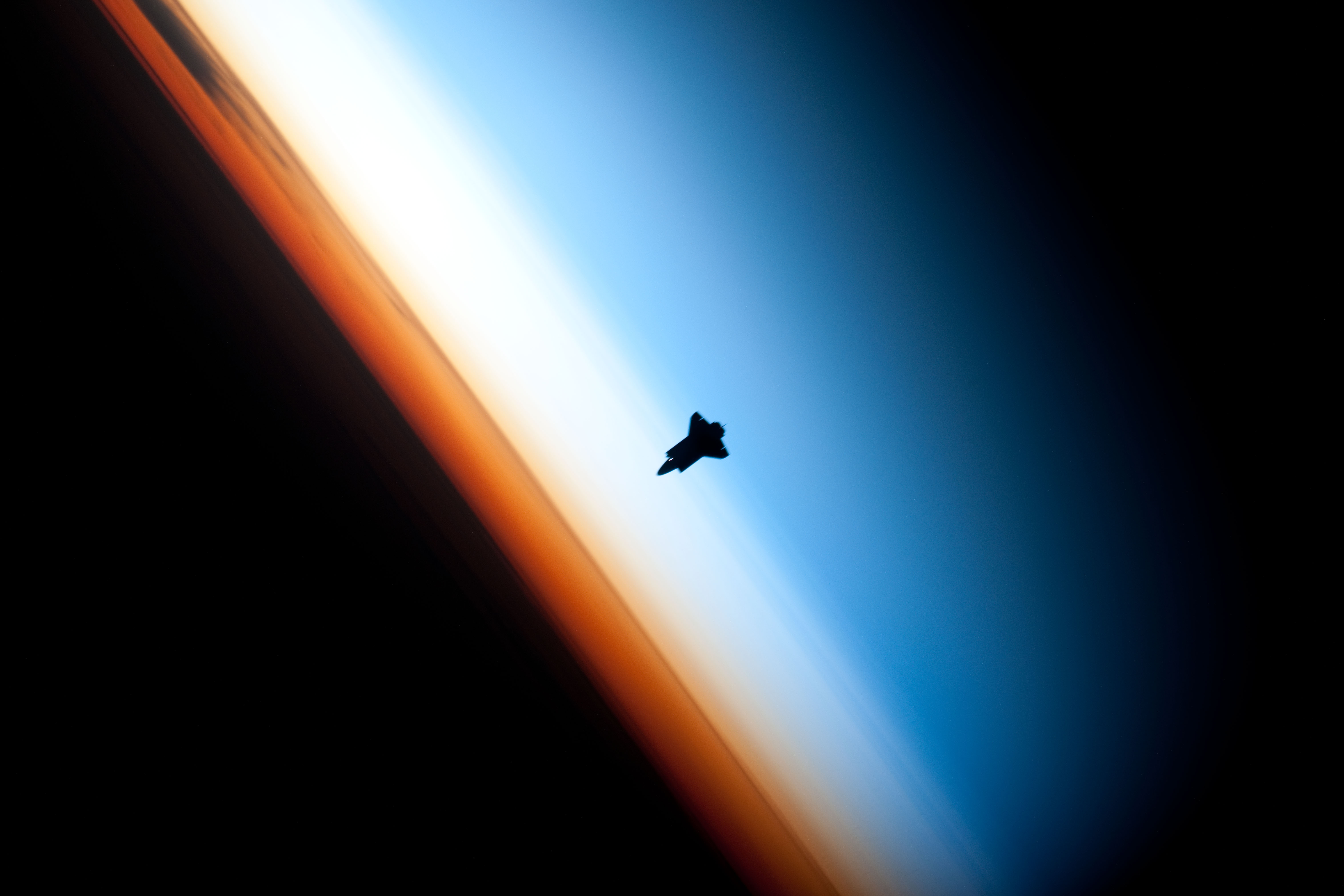 9
Concept of Operations
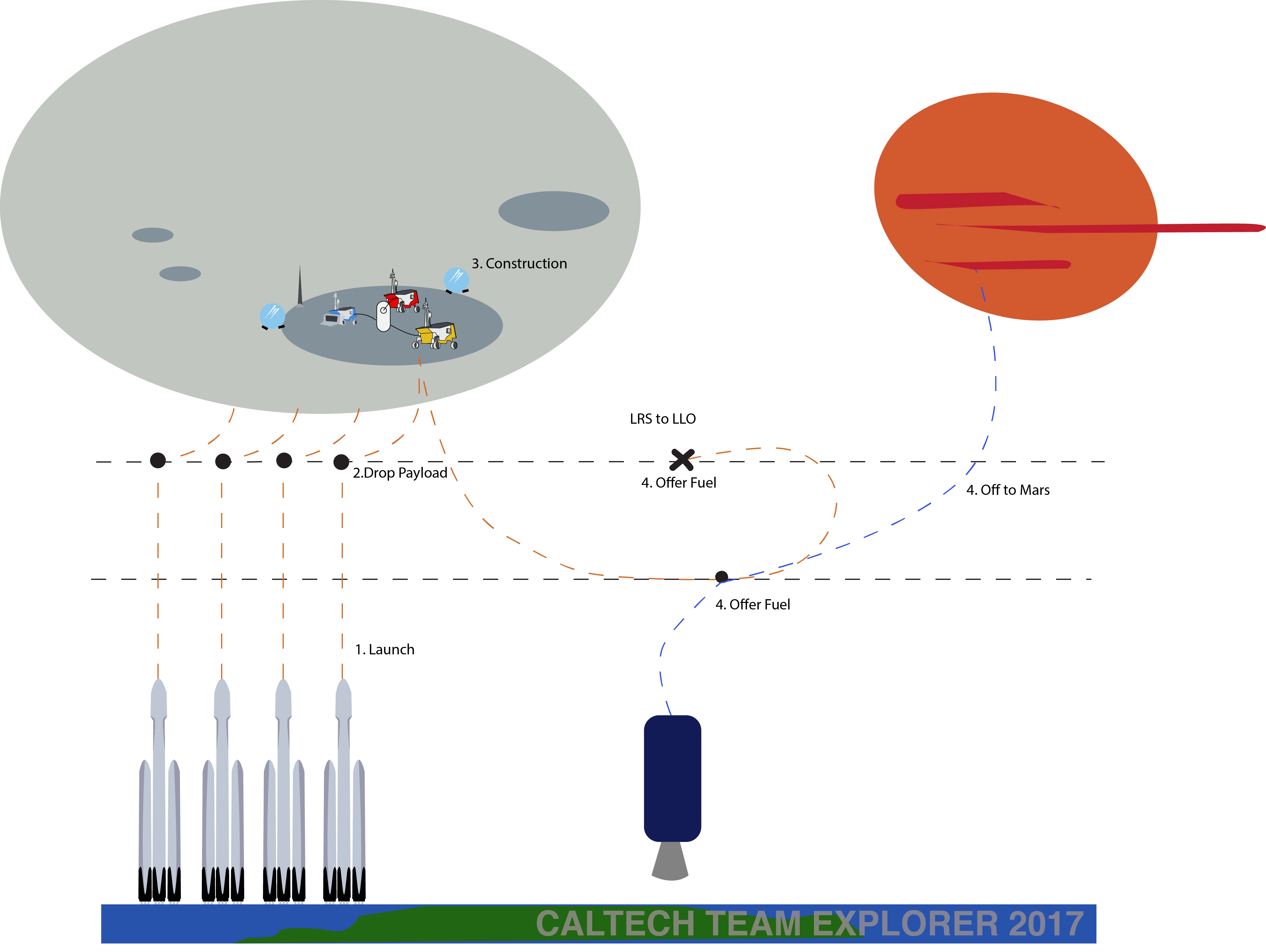 10
Schedule
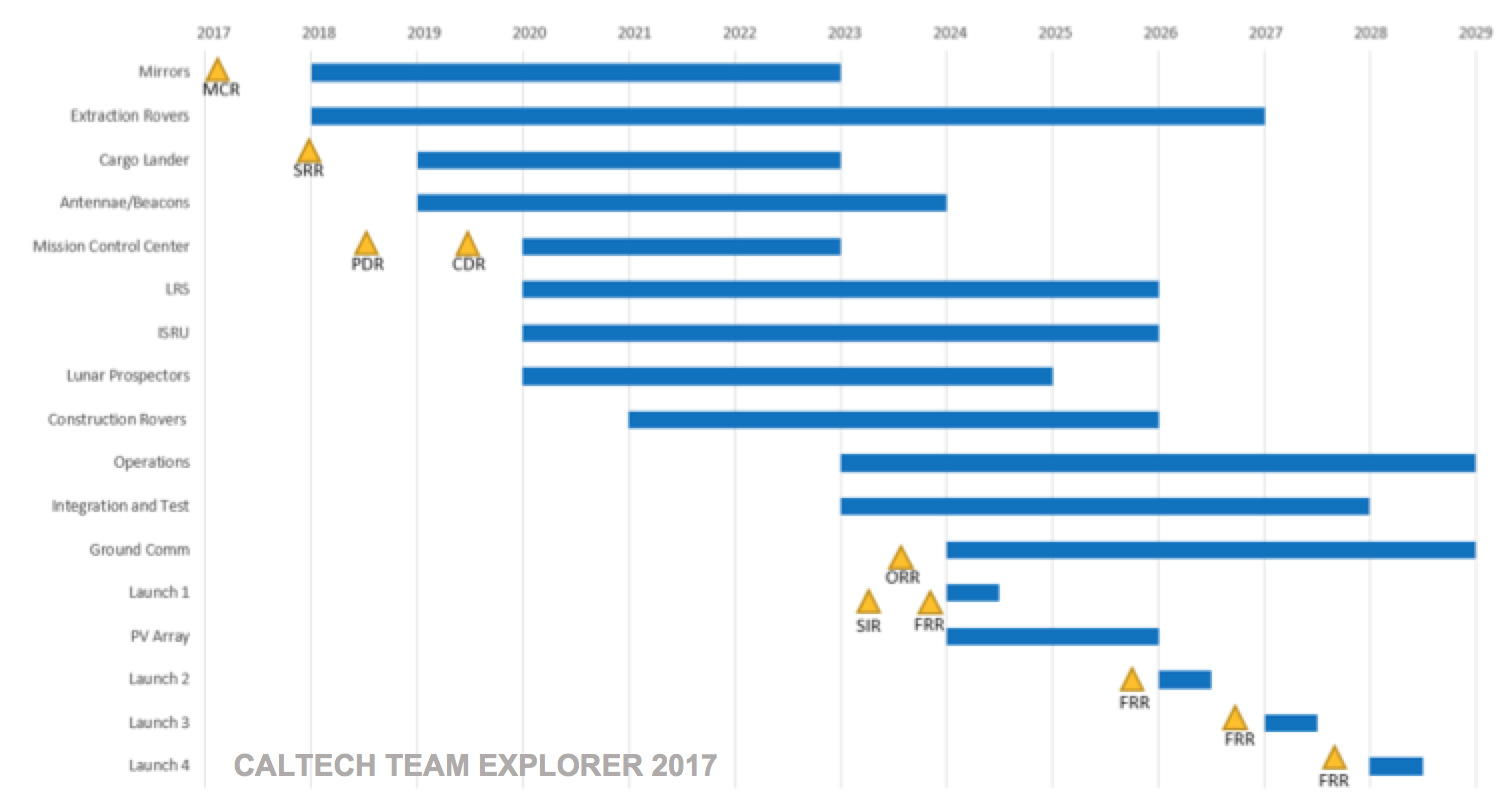 CALTECH TEAM EXPLORER 2017
11
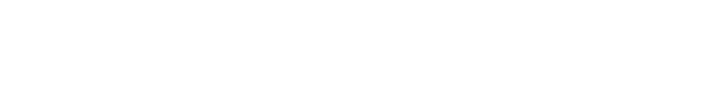 Launch Phase
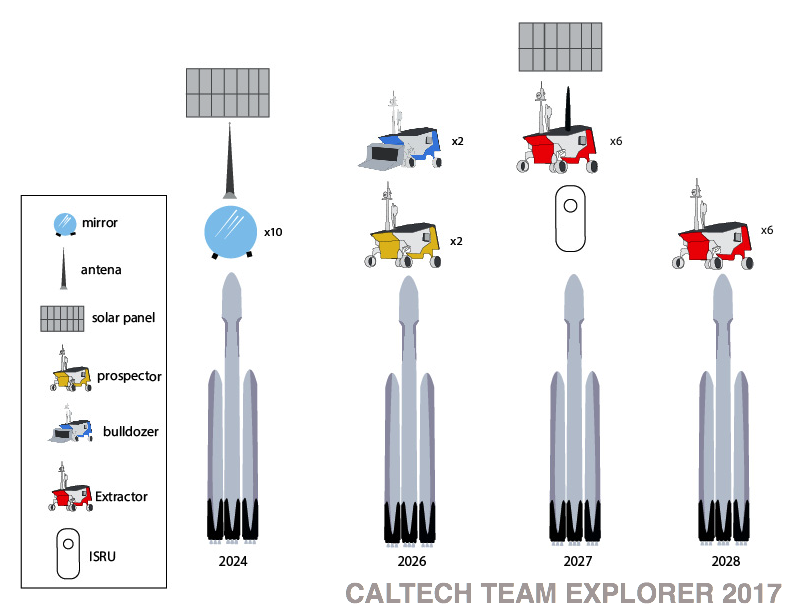 12
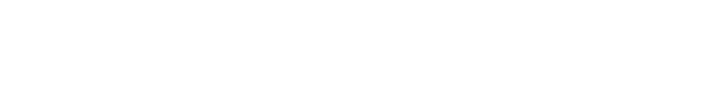 Launch Phase
13
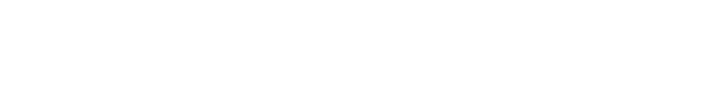 Missions to Mars by 2031
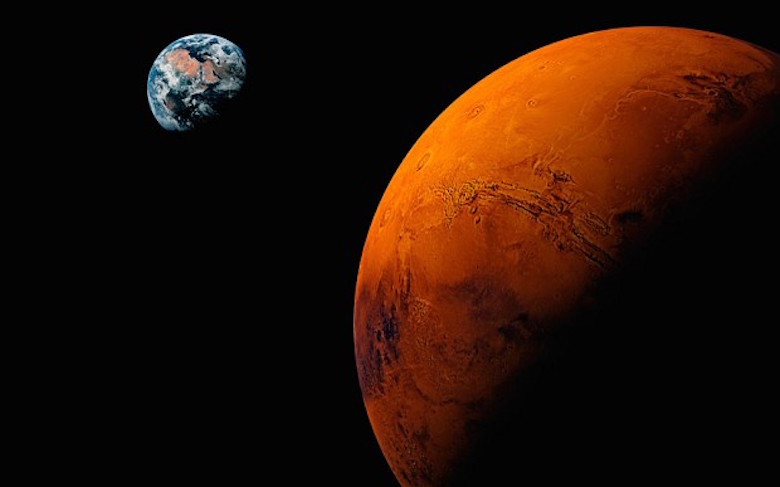 14
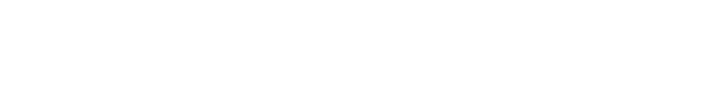 Site Selection: Cabeus Crater
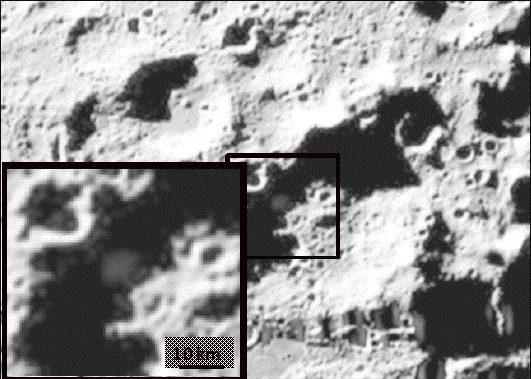 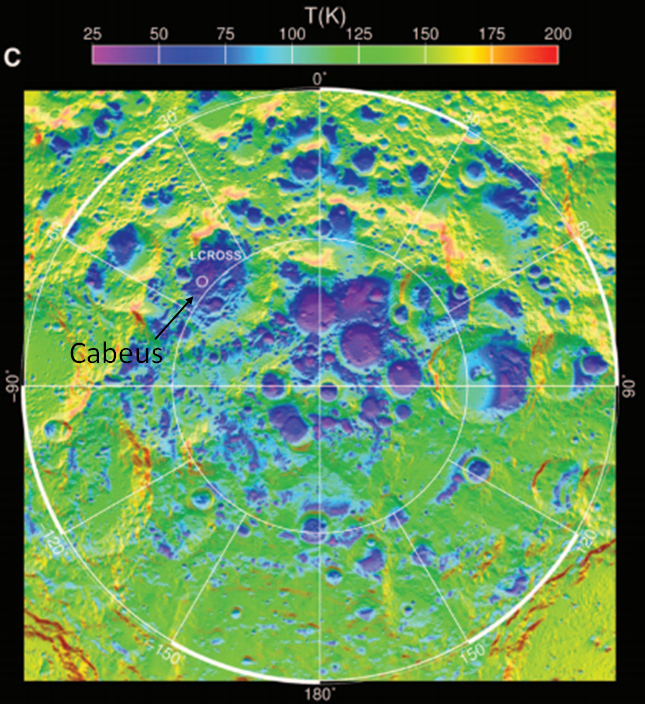 NASA
Cabeus: the only Lunar location with verified H2O in minable quantities
Paige+ 2010
15
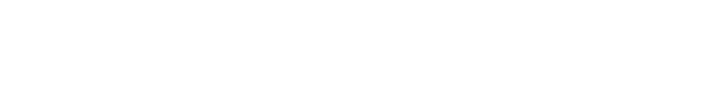 Site Selection: Where in Cabeus Crater?
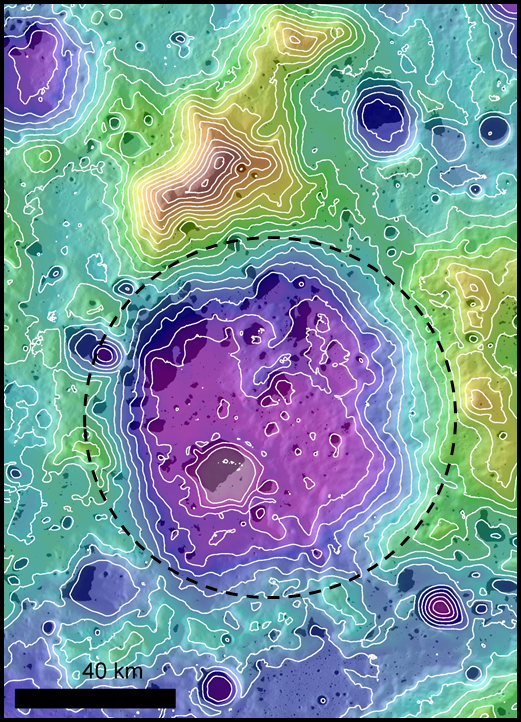 Water
Power
Communications
Flat
Cabeus crater, 500 m contours
Elevation: -4 -> +4 km
16
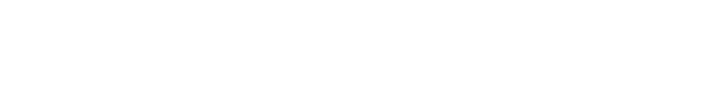 Site Selection: Rim Station
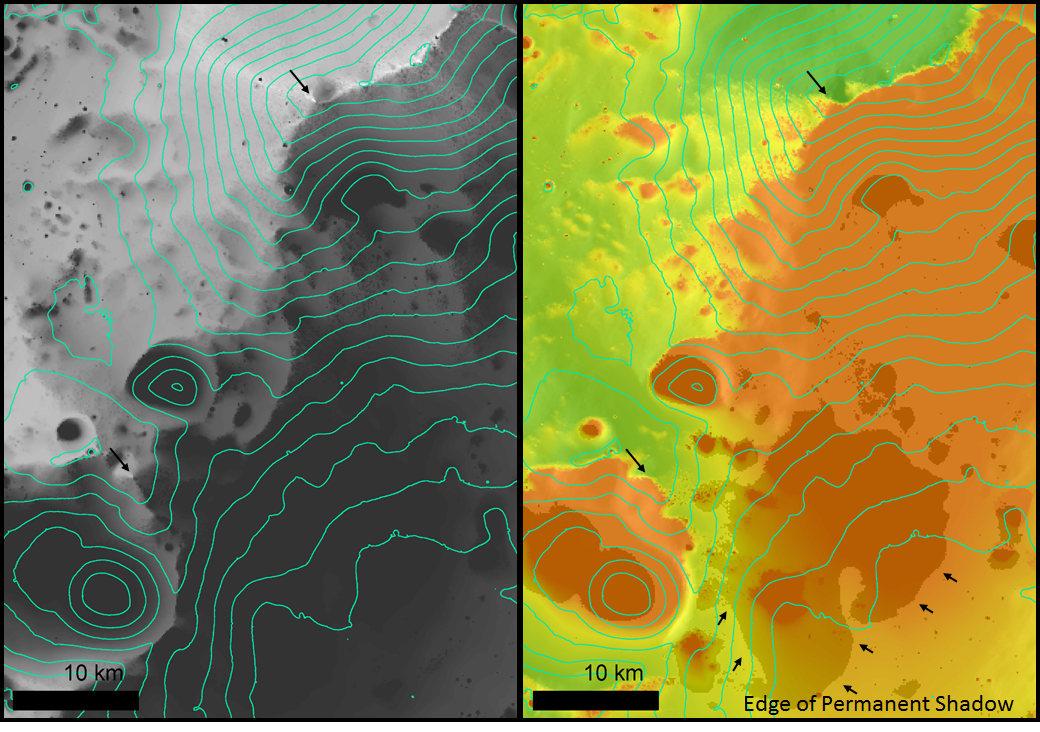 Left: Sunlight,  Right: Earth Line-of-sight, 500 m contour
17
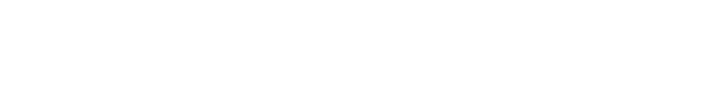 Site Selection: Entire Asset Deployment
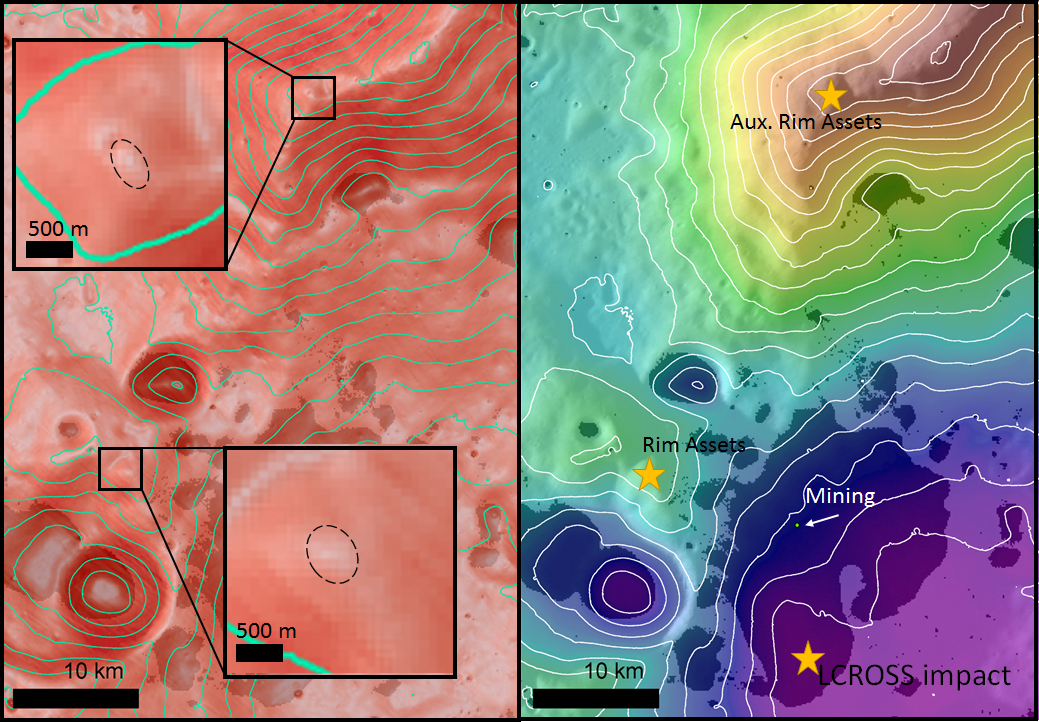 Left: Slopes,  Right: Elevation (-4 -> +4 km), 500 m contour
18
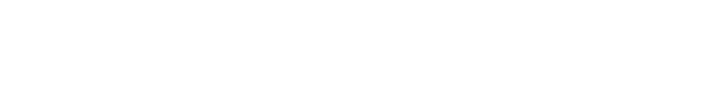 Phase I: Power Station Deployment (2024)
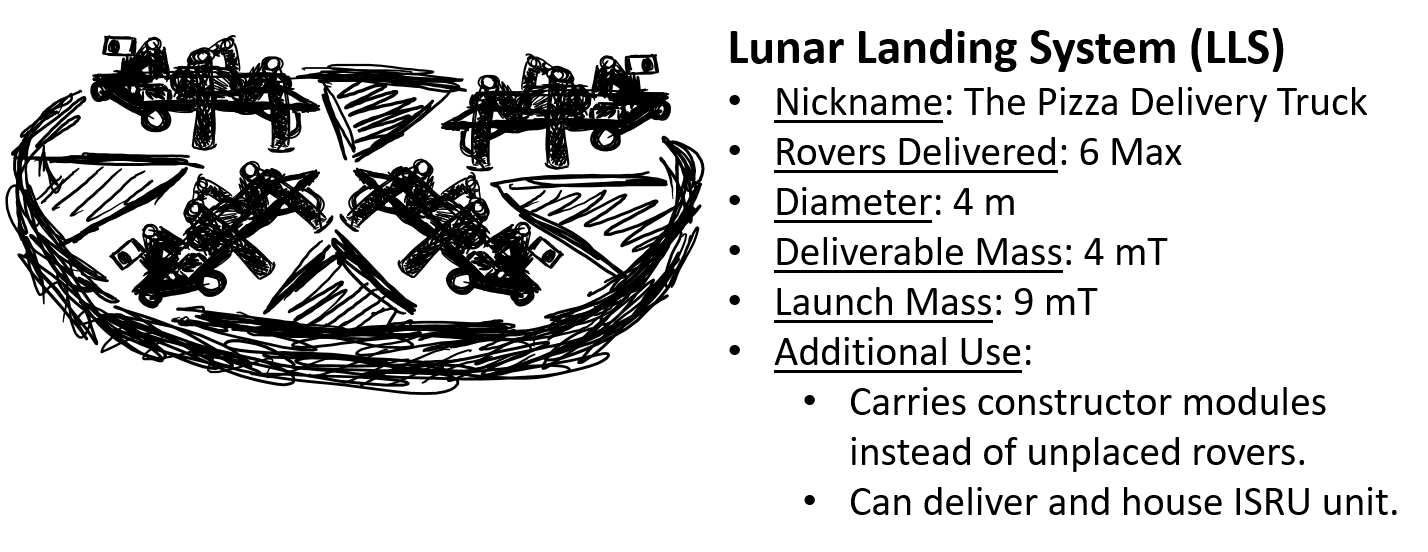 Lunar Landing System (LLS)
Nickname: The Pizza Delivery Truck
Rovers delivered: max 6
Diameter: 4 m
Deliverable mass: 4 mT
Launch mass: 9 mT
Additional uses: 
Carries constructor modules instead of unplaced rovers
Can deliver and house ISRU unit
Each concentrator is deployed into location by a wheeled rover hauling a tractor with deployable solar array.
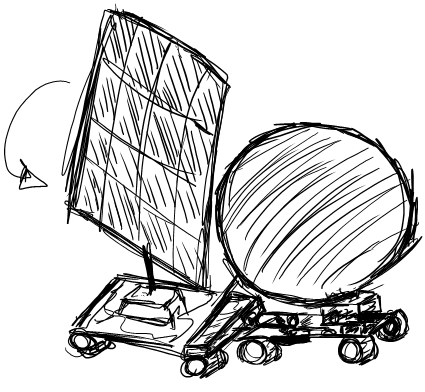 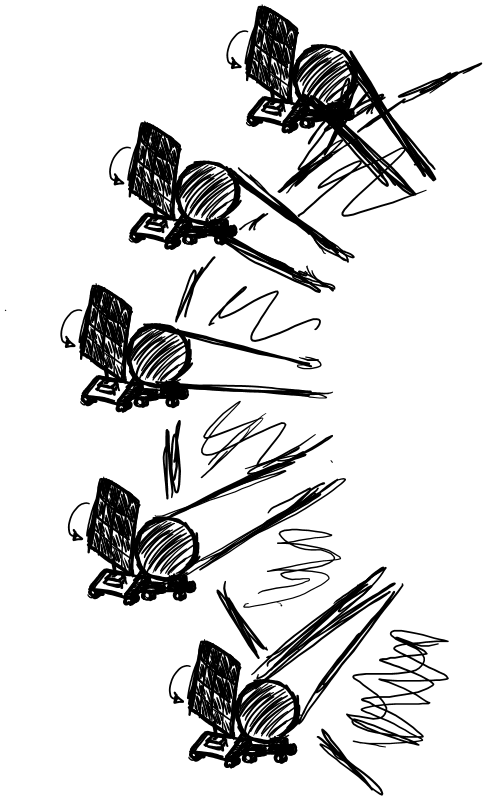 Five solar concentrators are located at each rim station
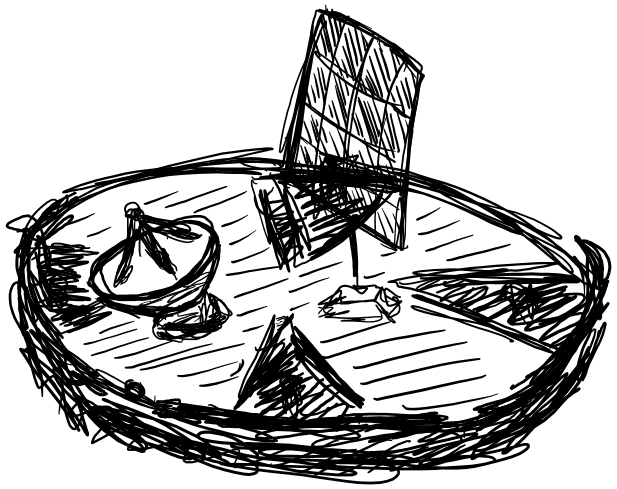 The used delivery vehicle deploys telecom system.
19
[Speaker Notes: Lunar Landing System (LLS)
Nickname: The Pizza Delivery Truck
Rovers delivered: 2-6
Diameter: 4 m
Deliverable mass: 4 mT
Launch mass: 9 mT
Additional Use: 
Carries constructor modules instead of unplaced rovers
Can deliver and house ISRU unit]
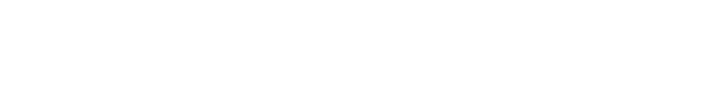 Phase II - Ice Location (2026)
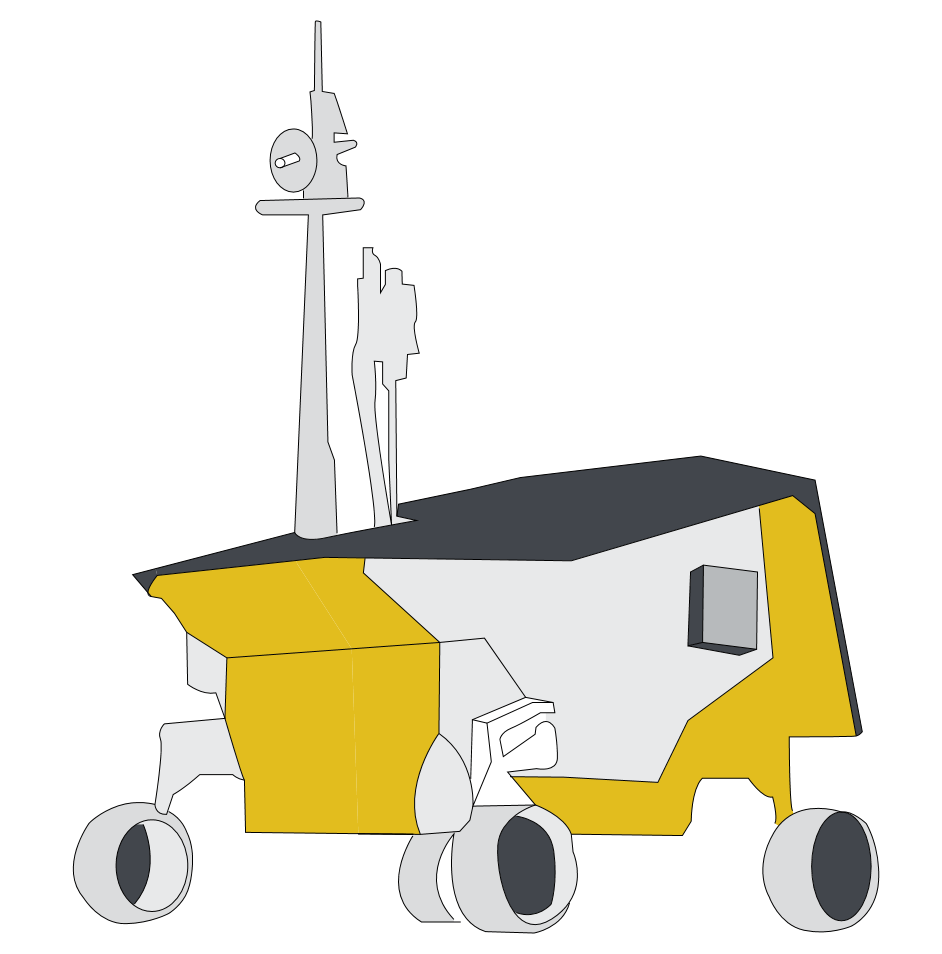 Prospector:
Existing vehicle used for simplicity
- Based on Lunar Polar Volatiles Extractor (LPVE) mission.
Identifies volatile deposits around landing site
- Likely heterogeneous ice distribution
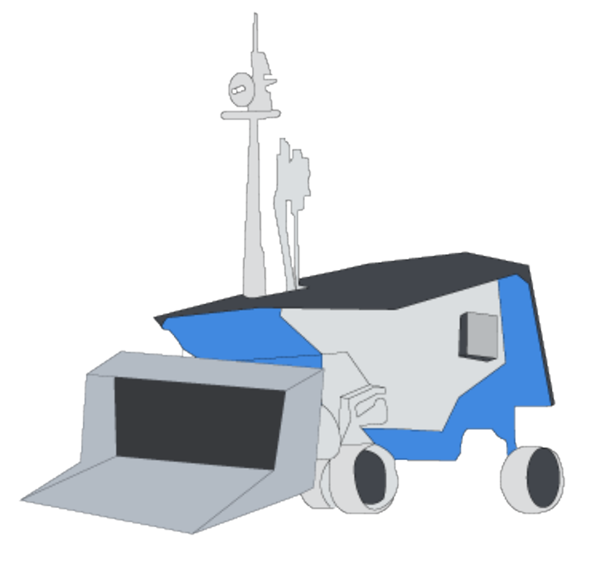 Constructor:
Tractor carries trailer modules
- Bulldozer Unit
- Clears loose regolith
- Robotic Arm
- Attaches cryo hoses and power cabling.
20
[Speaker Notes: TODO: switch]
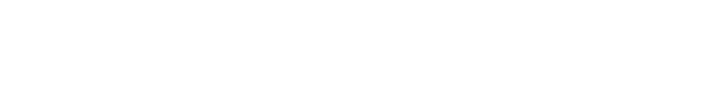 Phase III - Extraction (2027 & 2028)
Solar Arrays
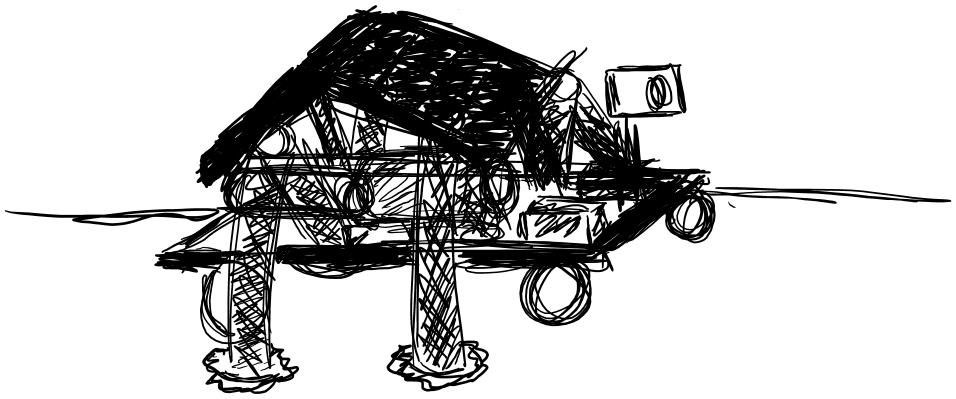 Extractors
(+) Total Number: 12 (6+6)
(+) PVEx Drills: 4 per rover
(+) H2O Rate: 12 kg/day/rover
(+) Power: 1 kW solar
Water Tank (Liquid Storage)
Drills
ISRU System:
Extractor H2O Drop-Off
ISRU Unit
(+) Splits H2O at  70 kW beamed from Cabeus rim.
(+) Pressurized vapor-fed PEM Electrolyzer.
(+) LOX/LH2 stored in LRS vehicles (landed Centaurs).
Electrolyzer Unit
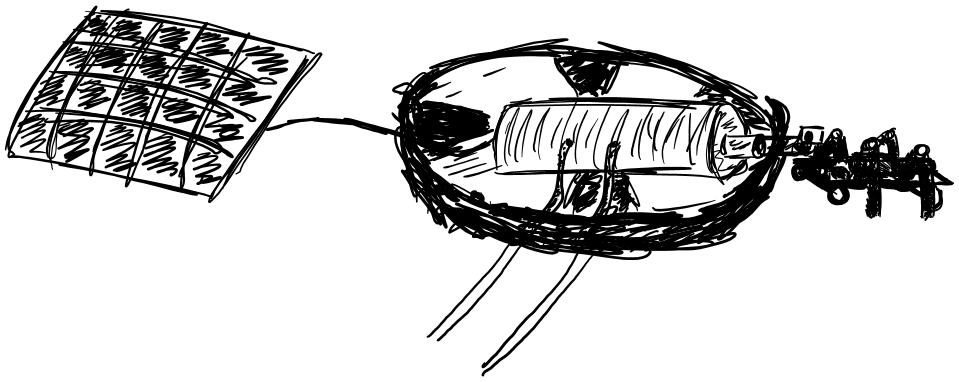 Solar Farm
Cryogenic Fuel Lines (Heated)
21
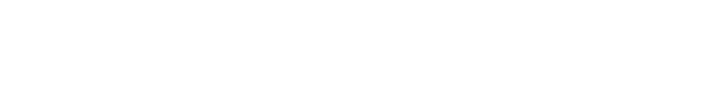 Operations
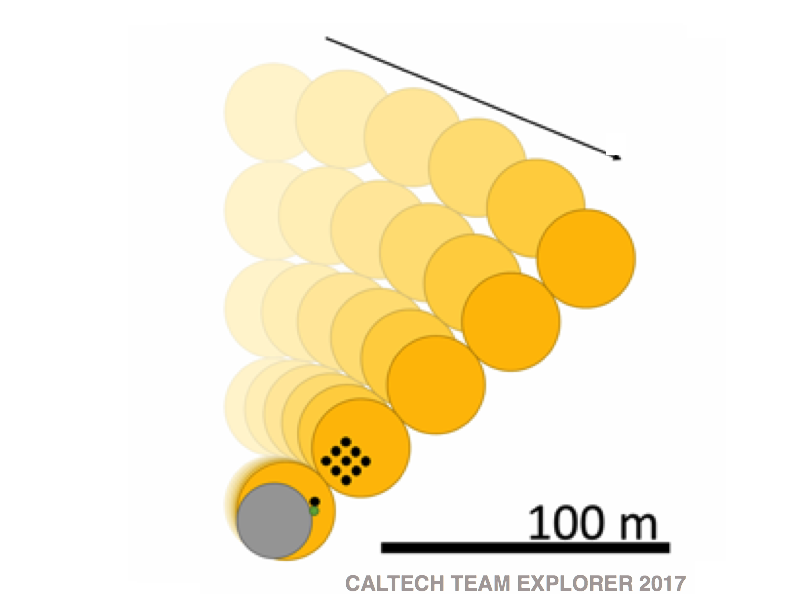 spotlights
solar array
electrolysis unit
rovers
Phased autonomous operations 
Proximity fail-safe mode
Low energy operations during blackout
Access to 600x fuel needed
Future human friendly
34 m
Regolith  →  Water  →  LOH + LH2
Extractors (Rovers with Honeybee core drills)            PEM Electrolyzer
Powered using solar using concentrated mirrors
22
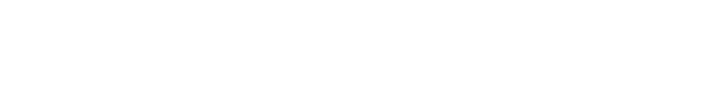 Operations: Transfer
As rovers collect ice, it is brought back to the ISRU
Electrolysis 
Transferred to Landing Resupply Shuttle (LRS)
Electrolysis Unit 
(ISRU)
Hose
LRS
Construction
Rover
23
Architecture Pros
SOLAR: Scalable, movable, does not sublimate ice
Many redundant systems
Existing or near-existing technology (High TRL)
Modular
Easy maintenance

Lasers have double loss from photon -> electric conversion
Nuclear is also expensive (entire $15G to fuel mining ops)
Microwave couples to regolith and sublimates ice
24
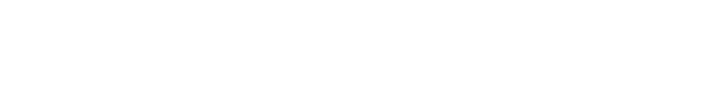 Production | Operation Estimates
50 mT of H2O processed every year with 12 rovers
Lifetime: Estimated 15 years due to radiation on PVs
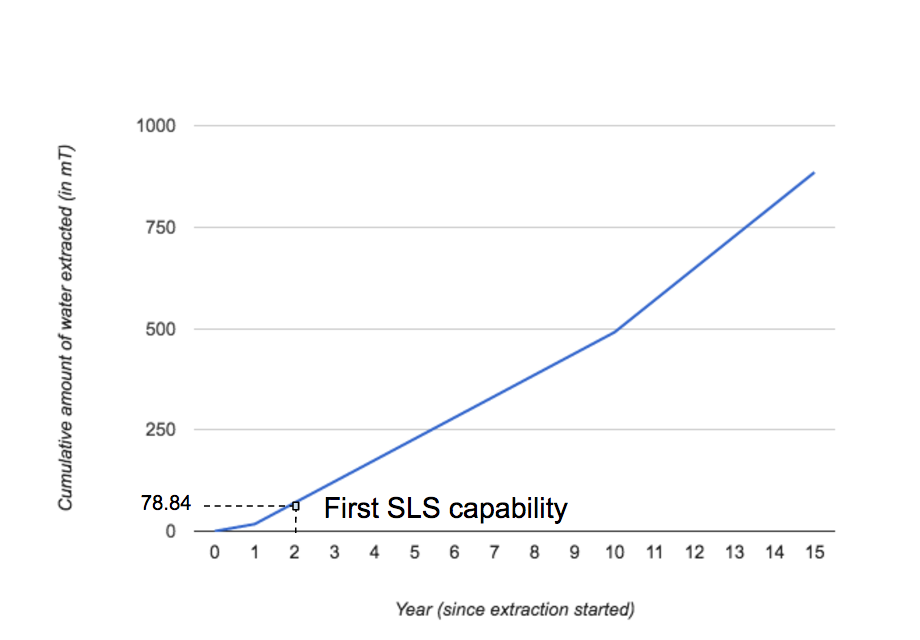 Rate: 2x needed to refuel SLS
Year 0: 2027
25
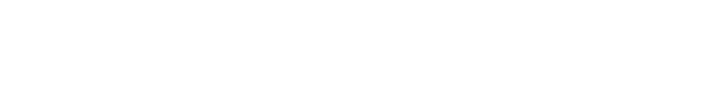 Communications
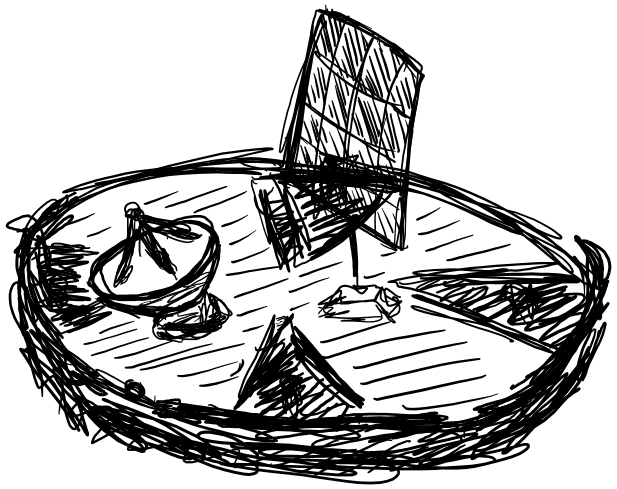 Rovers/ground support locally communicates with repeater station on rim, with 95% line of sight to Earth
Rim repeater deployed with the rover platform
Rotating photovoltaic panel for power supply
Phased Autonomy:
- systems start off with high levels of telepresence
- phases to more autonomy as tasks become more general
Specs:
- X-band communication
- 4kW TX 
- Spaceflight Industries ground station for constant cheap communication
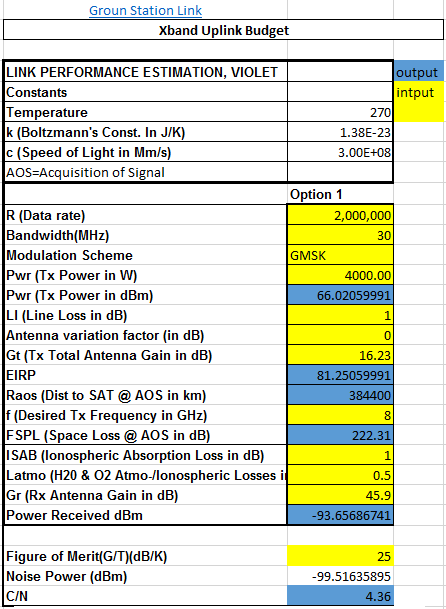 26
Lunar Resupply Shuttle (LRS)
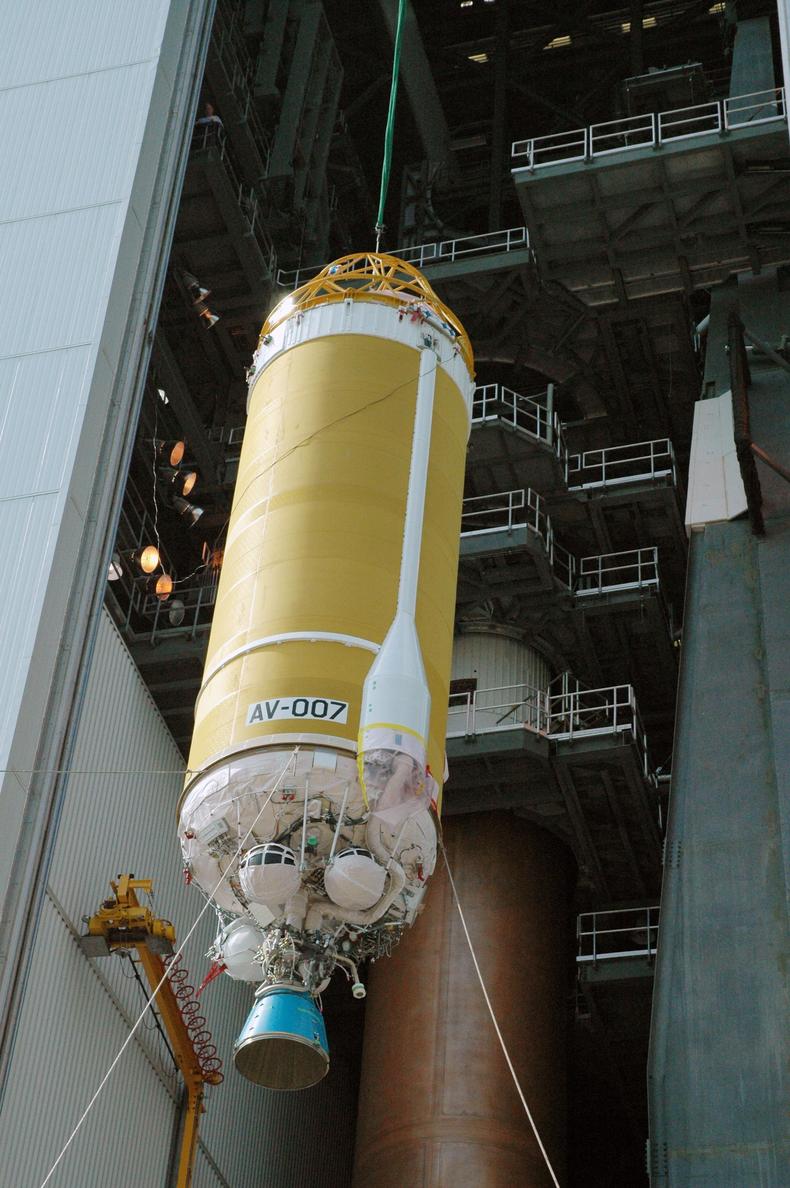 Requirements:
Must use LH2/LOX as propellant
Must be massive enough to transport reasonable amount of fuel
Must have self-sustaining power systems
Must be modified to be reusable/landable
- More sensors, update avionics system
- Landing legs
- Attitude control thrusters
- Internal pressurant supply
Considerations:
- EUS
- Centaur
- ACES
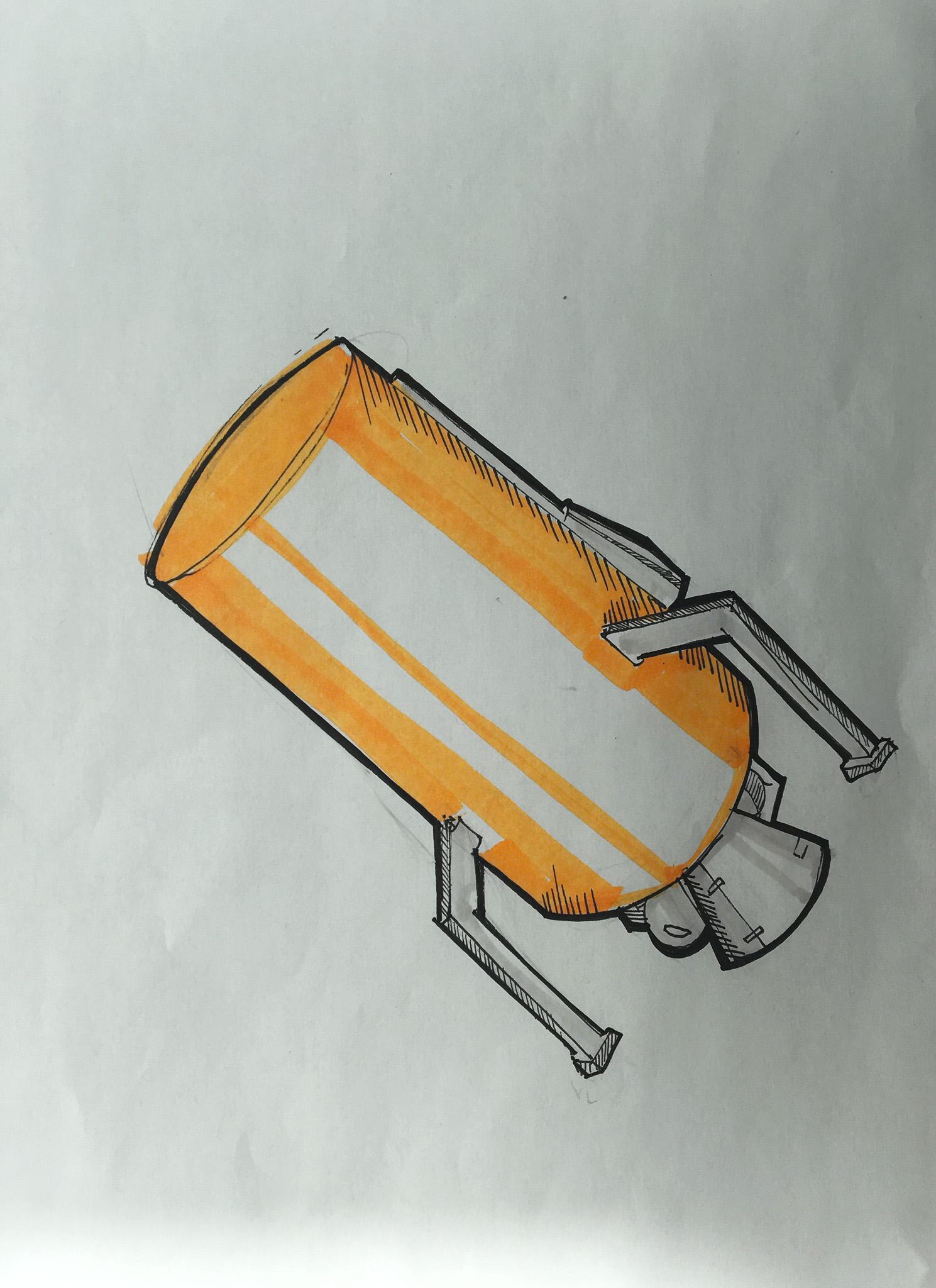 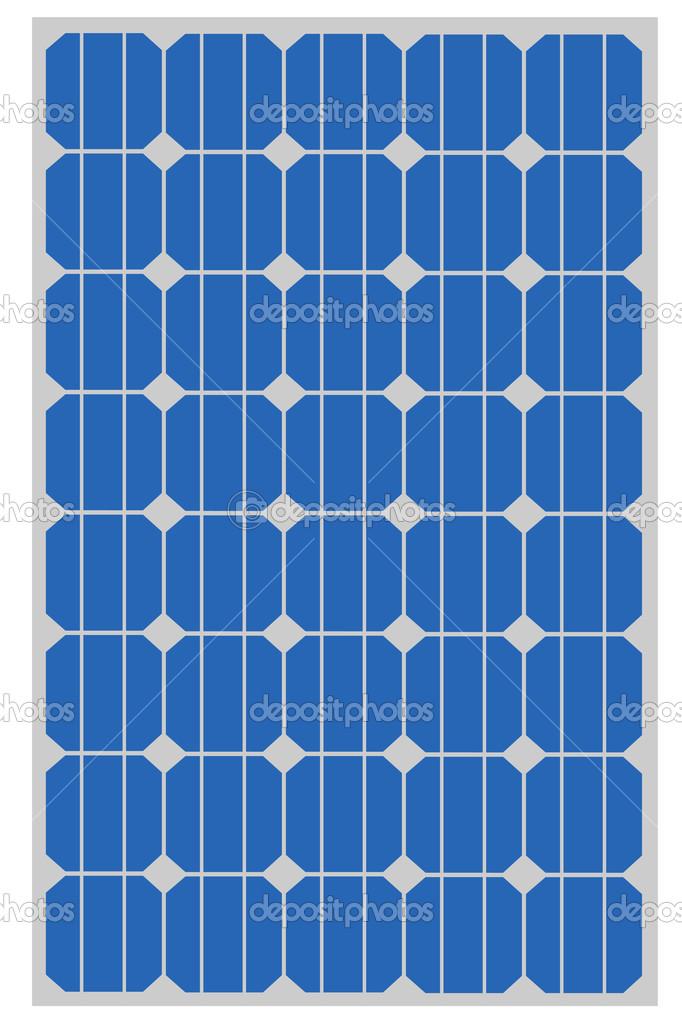 Centaur Single Engine
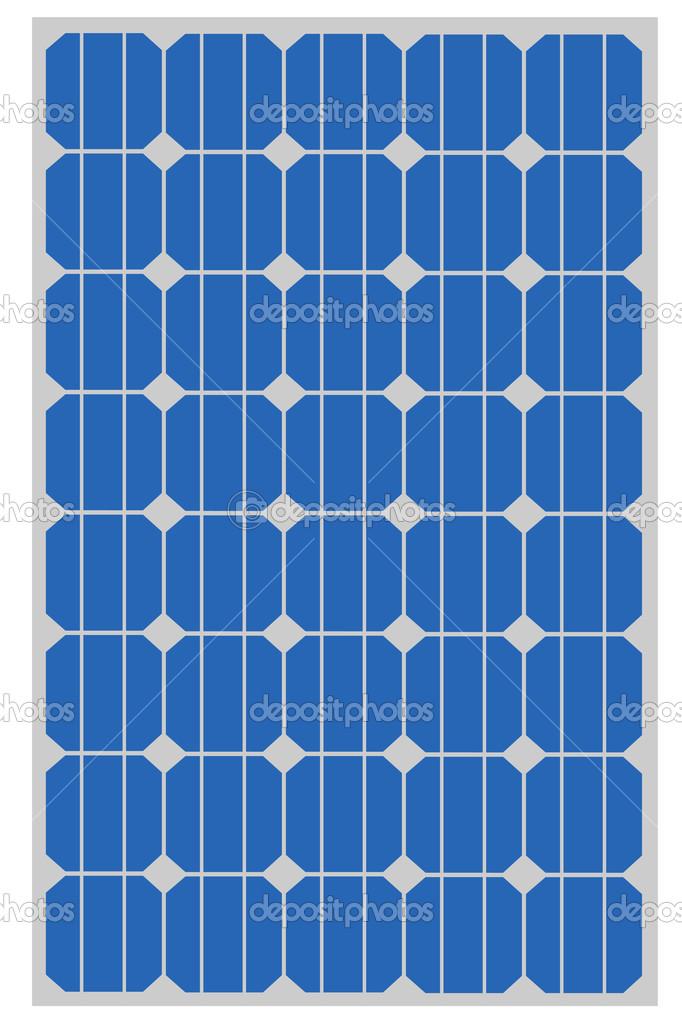 27
Cryogenic Propellant Storage
Existing technology
ULA’s Integrated Vehicle Fuel system + 60-layer multi-layer Insulation (MLI)
Reduces boil-off by 50-70%
Uses boil-off for:
- Pressurant
- Attitude control
- Ullage acceleration
Simplifies plumbing
Reduces all fluids to LH2 and LOX
Provides some spacecraft power
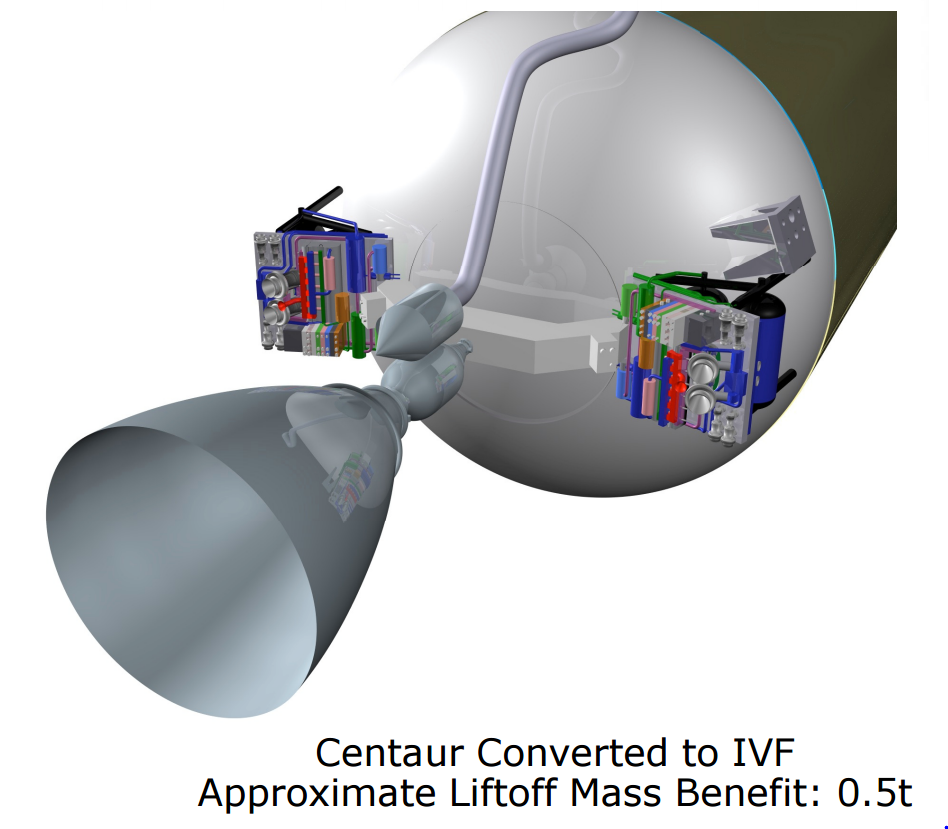 Centaur tanks with MLI loose ~0.1% per day
Total boil-off: >3% per month
28
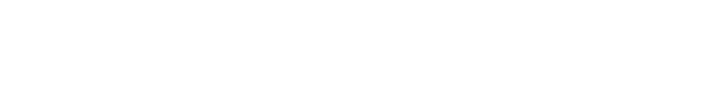 Cryogenic Propellant Transfer in Space
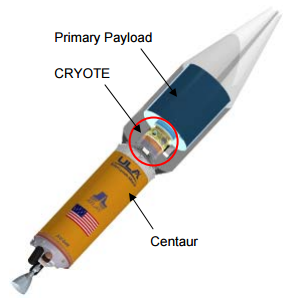 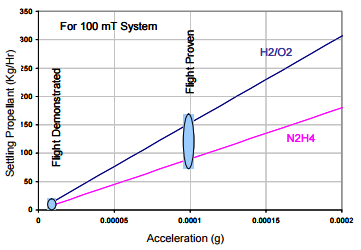 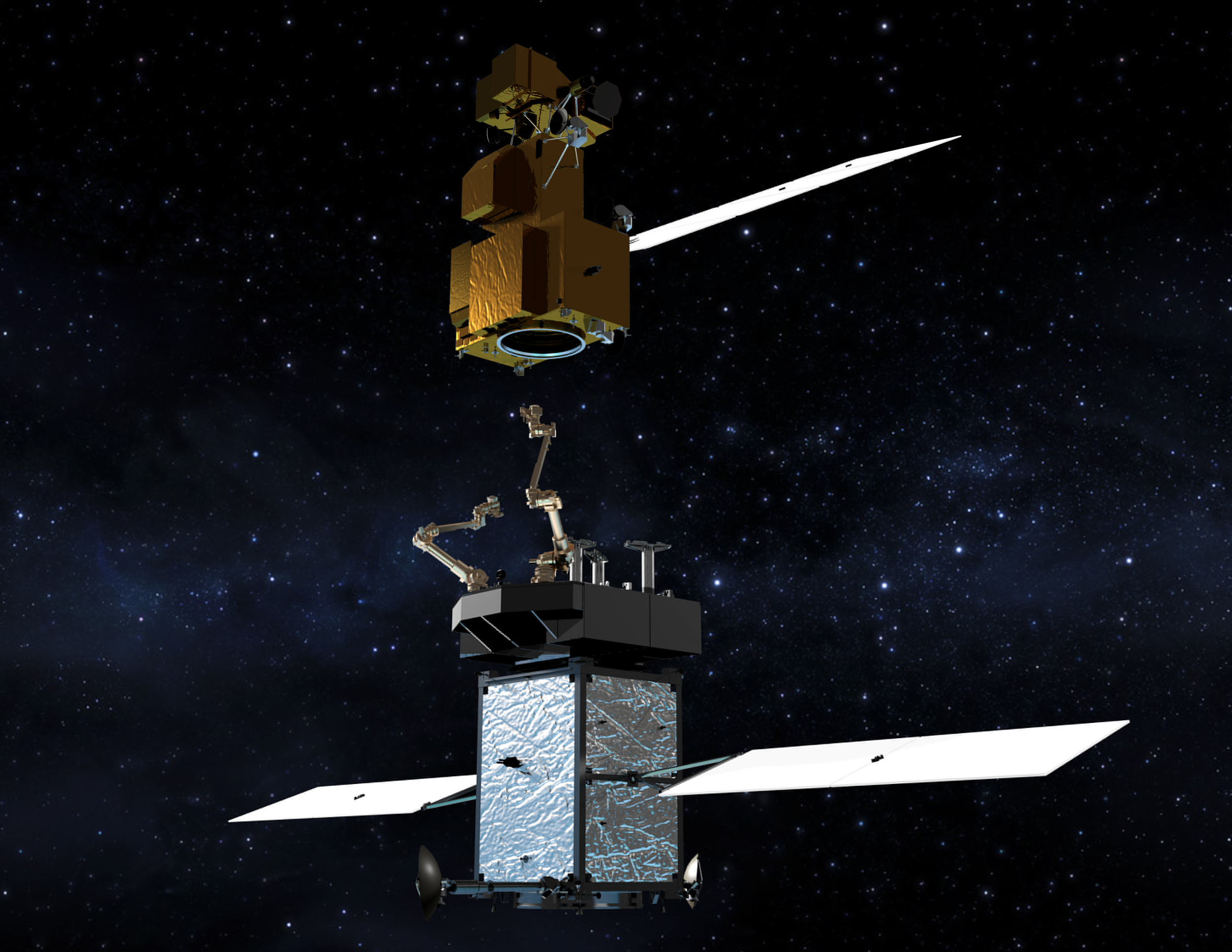 Flight proven fuel transfer rates
NASA Restore-L Robotic Refueling mission
Cryogenic Orbital Test
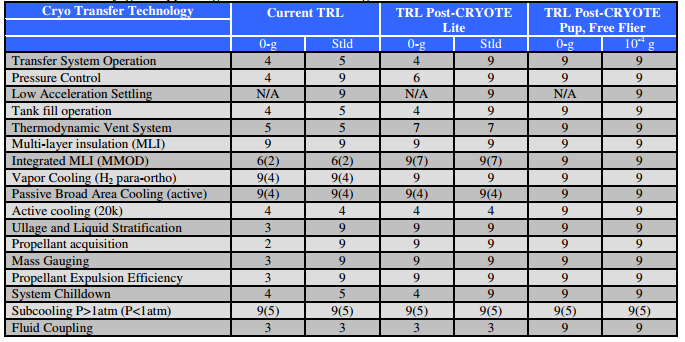 Transfer rates of 150 kg/hour flight proven 
Low centrifugal acceleration (0.001 g from 5 rpm rotation)
Approximately 2 days to transfer 6 mT of propellant from Centaur
TRL of cryogenic transfer technology fully mature this decade
29
Fuel Resupply Orbit Tradeoffs
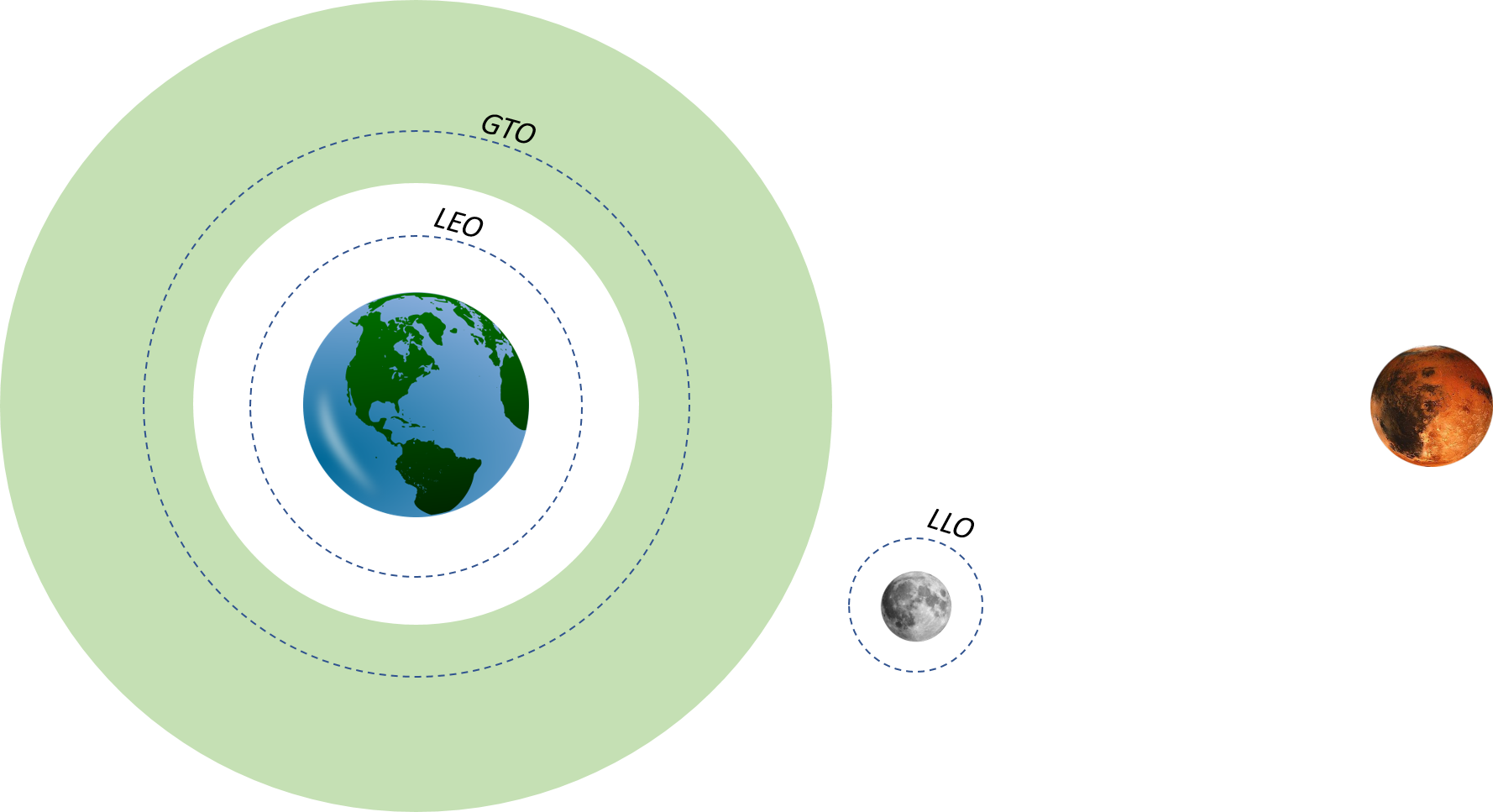 LEO:
Large EUS payloads can be injected to Mars
Too costly for the LRS (~11 km/s round-trip)
LLO: 
EUS Payload mass to Mars limited to ~38 mT
Additional ∆V required to lower perigee
Docking difficulties: No GPS at LLO. Autonomy issues.
L1, L2: 
Restricted three-body problem (further analysis require)
Docking challenges
30
LRS Baseline Trajectory
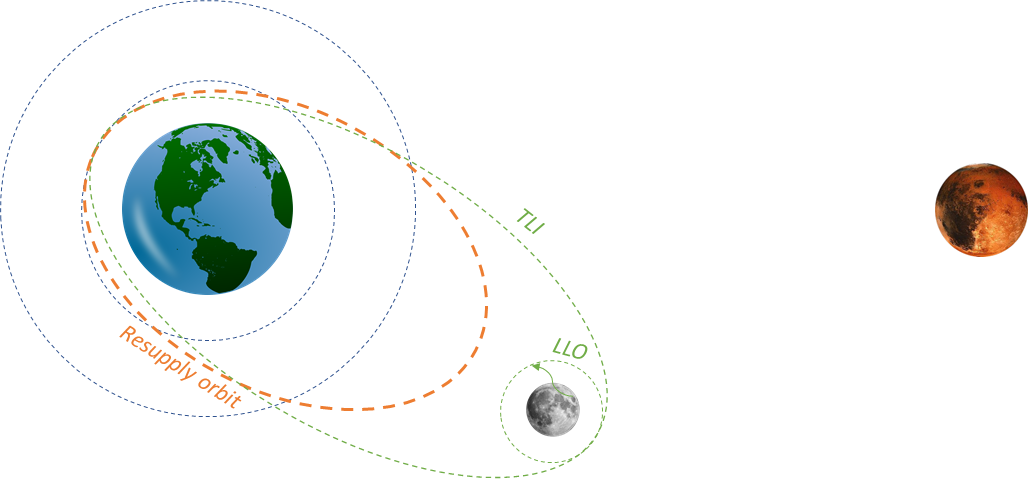 Injection into polar LLO (~1.6 km/s)
Trans Earth Injection (~0.8 km/s)
Elliptical Resupply Orbit Injection (Apogee altitude is our optimization variable) and rendezvous (Time of flight: 60 to 100 hours)
Docking (~20 m/s): Autonomous/non-autonomous docking using GPS, IMU, AVGS (Advanced Video Guidance System)
Trans Lunar Injection
Landing  (~1.6 km/s)
31
EUS Baseline Trajectory
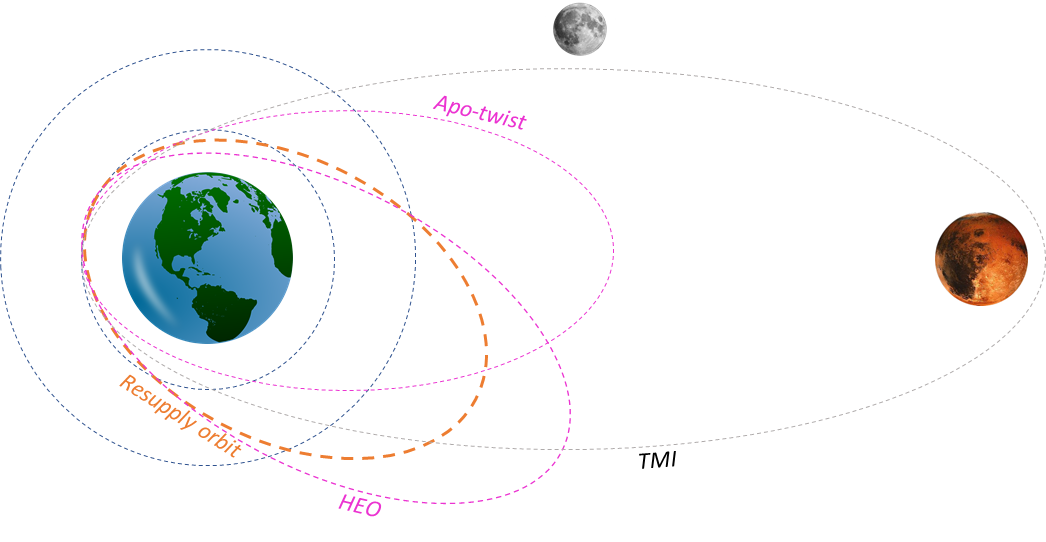 SLS injects EUS into the Resupply Elliptical Orbit (Apogee altitude is our optimization variable)
Rendezvous and docking
HEO injection: apo-twist cost reduction
Apo-Twist required for the 2033 launch (~45o change in argument of periapse, ~1.5 km/s)
Docking (~20 m/s): Autonomous/non-autonomous docking using GPS, IMU, AVGS (Advanced Video Guidance System)
Trans Mars Injection
32
Propellant Resupply Optimization
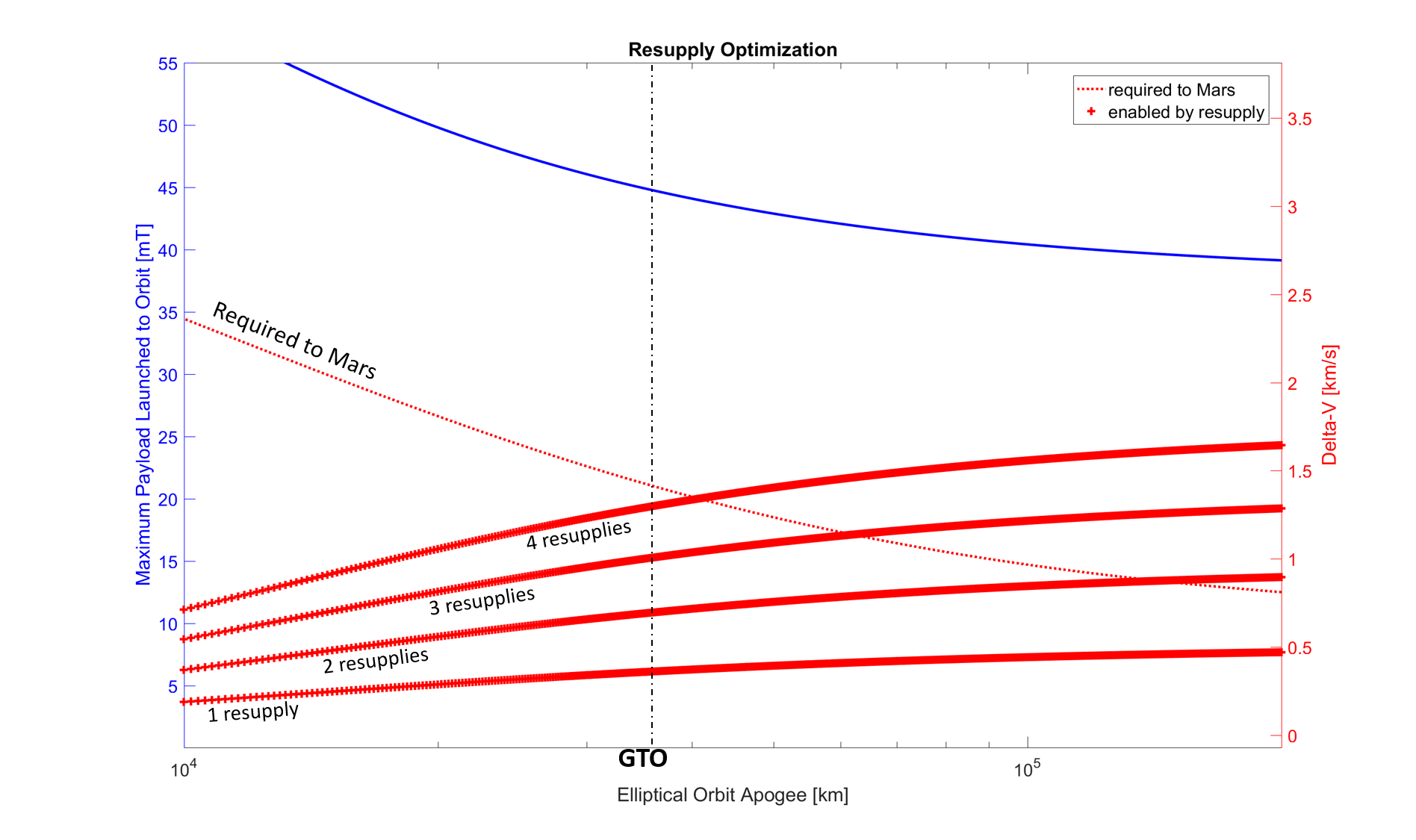 CALTECH TEAM EXPLORER 2017
33
Propellant Resupply Optimization
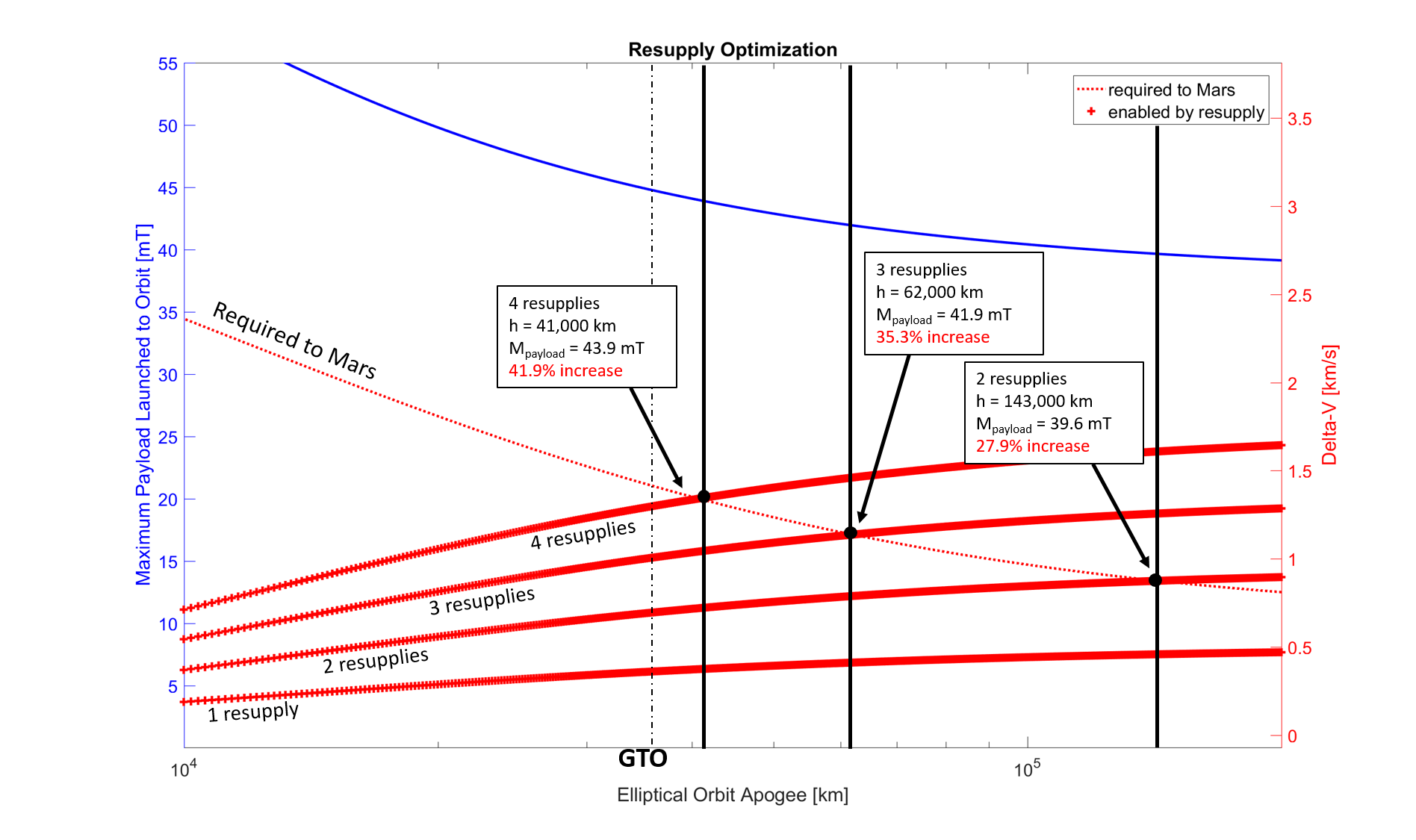 CALTECH TEAM EXPLORER 2017
34
[Speaker Notes: 2.3 mT
4.3 mT]
Missions to the Outer Solar System
Not yet fully characterized or optimized
Initial calculations suggest excellent performance
+250% direct to Saturn
+700% direct to Pluto
- Assuming launch on an Atlas V 551 and refuel in GTO
Bigger missions, bigger science, better value
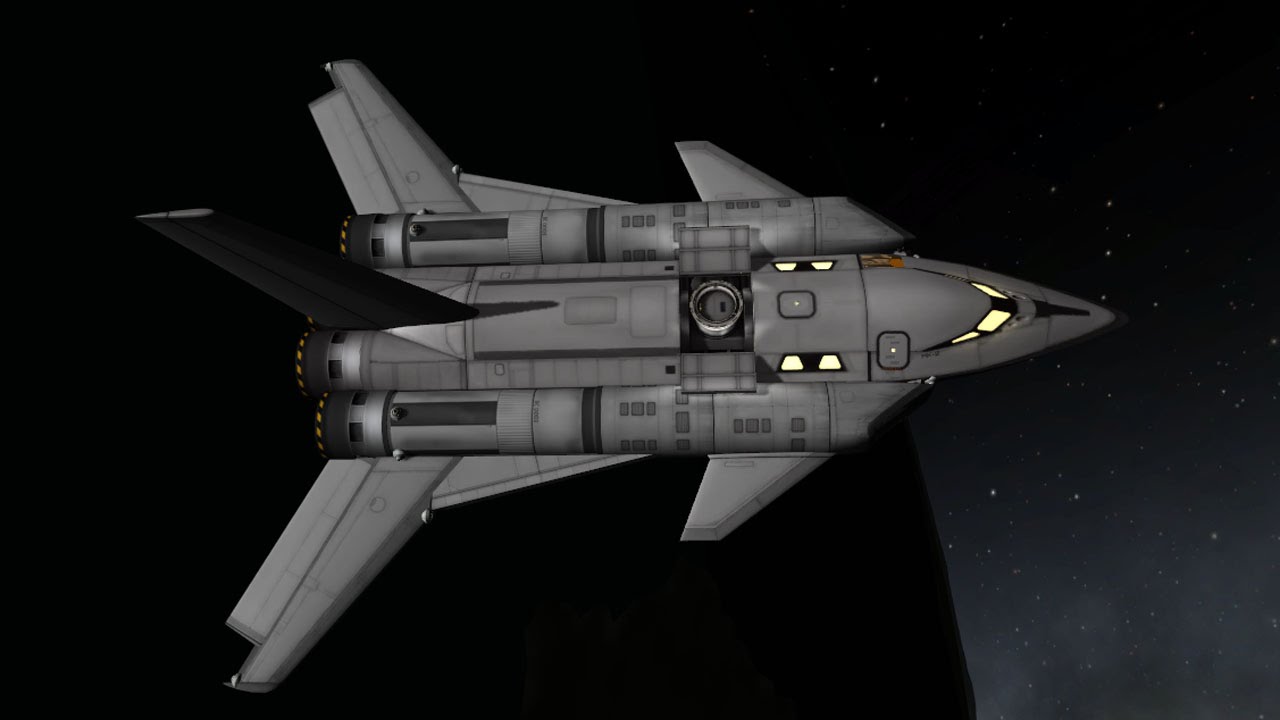 35
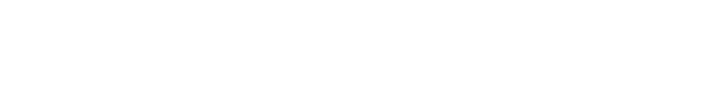 Estimated Cost To Full Operation
Annual Cost
Initial investment: $10.2B
Peak Rate: $1.6B/year
Operations: $0.08B/year
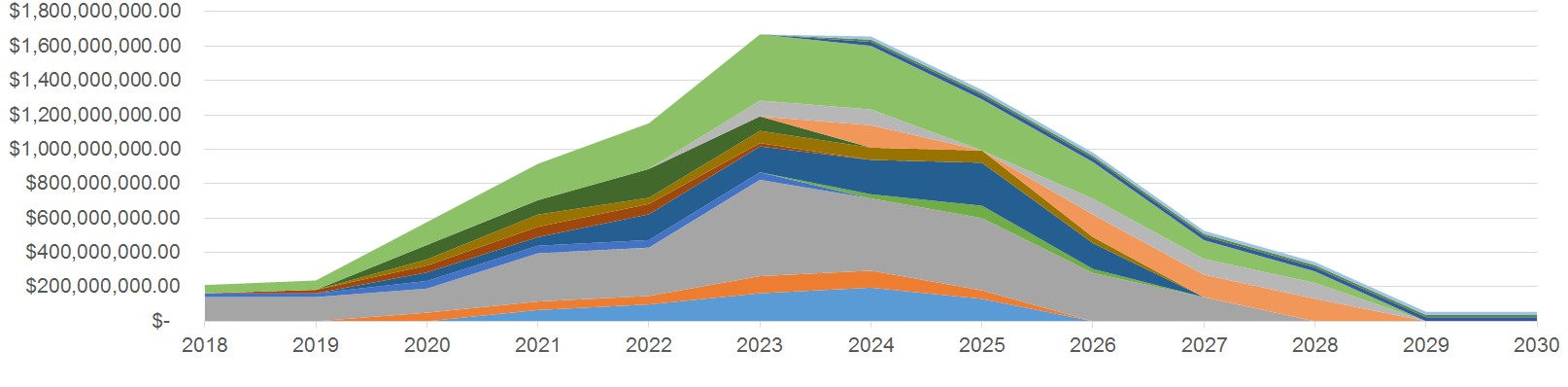 Cumulative Cost
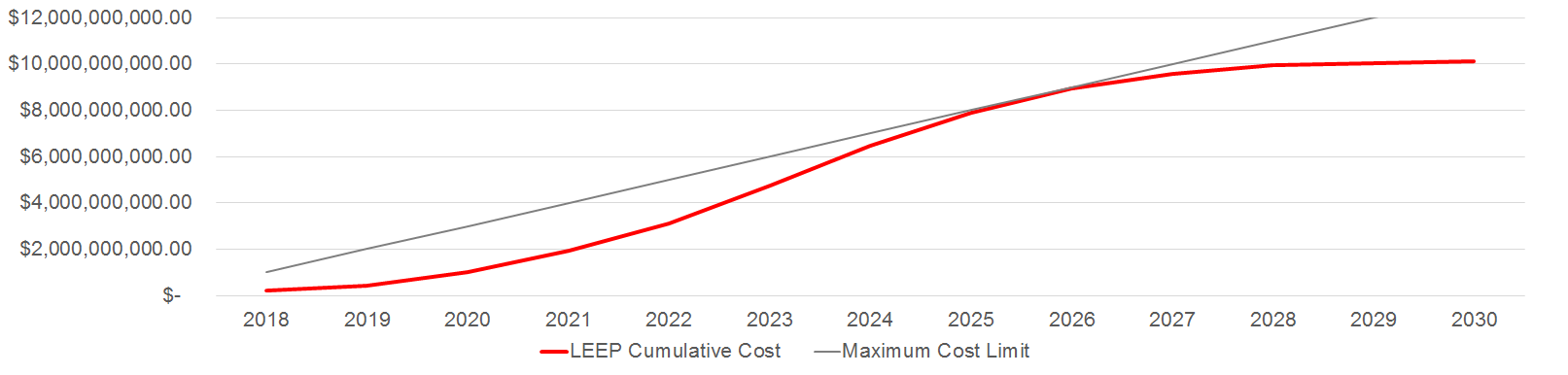 36
TMI Payload Cost
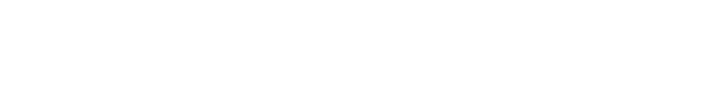 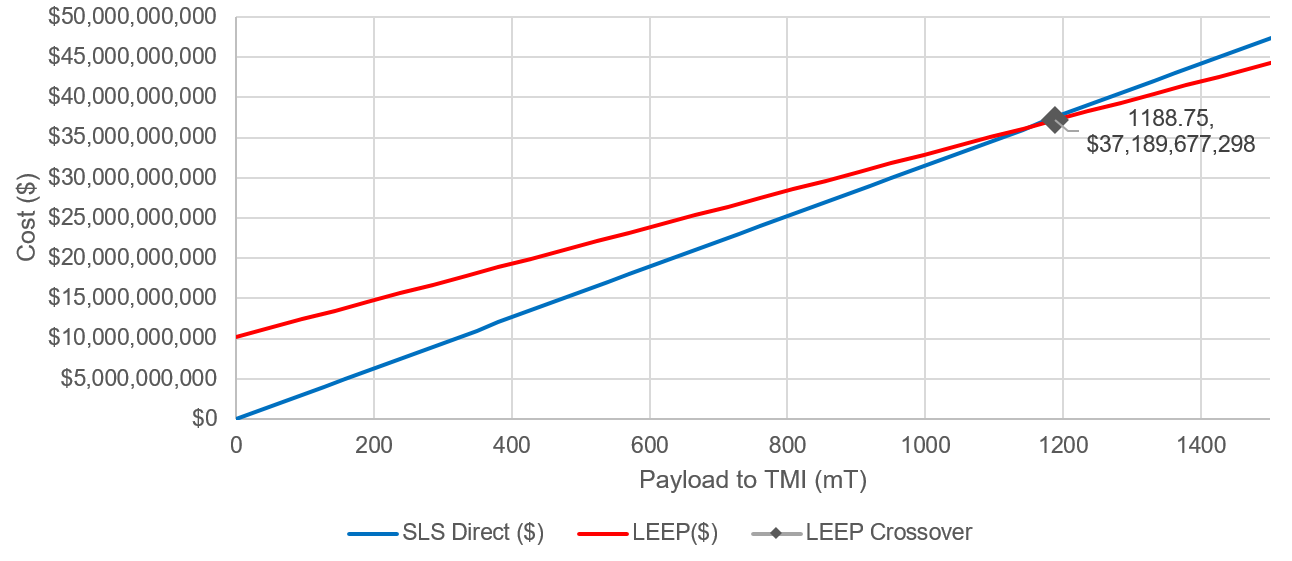 37
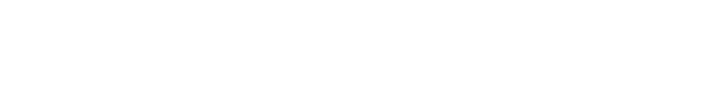 Project Risk
Knowledge Management
Stakeholder and Funding Stability
Scope Creep
Regulatory and Political Risk
U.S. Domestic
Economic incentives

Environmental impacts

Space policy alignment

Funding stability
International
Export Control Compliance

Compliance with International Law: Outer Space Treaty and Moon Treaty
38
Public Outreach Strategy
Audience: broad appeal, broad audience
Impacts:  
- 1) Drive momentum towards SLS’s upcoming launches
- 2) Normalize the idea of extended human establishments off earth 
- Inspire students indirectly and directly with internships
Schedule: 
- Students through internships through design phases and operations
- Launch, landing, and “firsts.” 
Media Mix: 
- Traditional media 
- New media channels 
- Tangible experience for members of the public to interface directly with the mission.
39
Public Outreach Ideas
Virtual reality & games
Student project partnership with a university team: continuing from the example of missions like the REXIS sub-mission on OSIRIS-REx mission and IRIS on the proposed Moonrise mission 
Time capsules: this mission will create a lot of holes! Members of the public could even drive a rover to place their time capsule in the hole.
40
[Speaker Notes: Virtual reality & games: drive one of the mining rovers on the moon! Look out over a lunar crater. Stargaze from a permanently shadowed region. 
Student project partnership with a university team: continuing from the example of missions like the REXIS sub-mission on OSIRIS-REx mission and IRIS on the proposed Moonrise mission, there is tremendous potential to inspire and train the next generation of scientists, engineers, and designers. 
Time capsules: this mission will create a lot of holes! Members of the public could even drive a rover to place their time capsule in the hole. 
Lunar streaming webcam: streaming webcams have become a popular element of social media feeds. While the communications budget makes a high-resolution live stream infeasible, a short-duration livestream or a semi-frequently updated “earthrise” image could fundamentally change the public’s relationship with their own planet by allowing anyone to view earth at a distance at any nearly time.]
Public Outreach Ideas
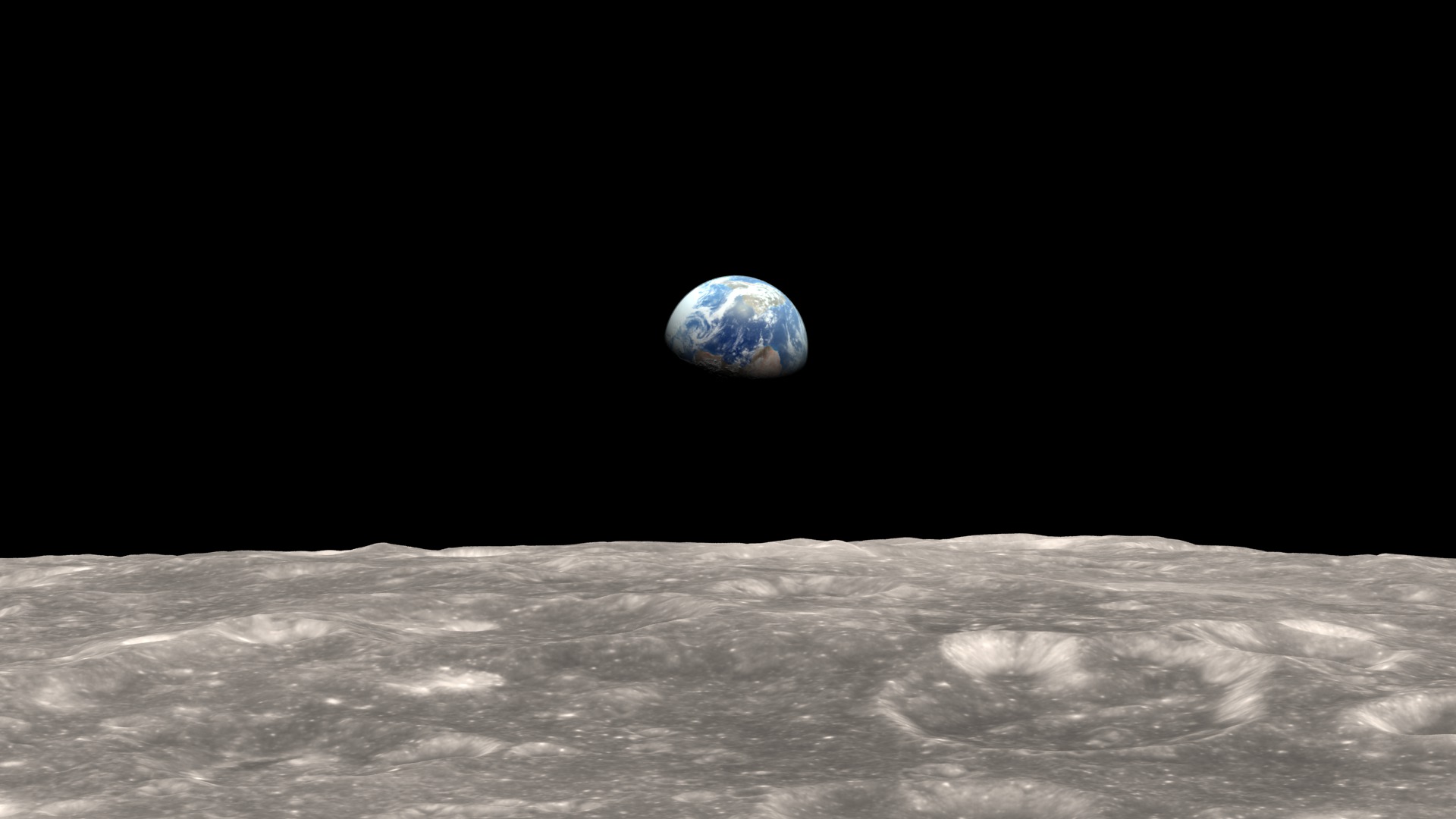 Lunar streaming webcam: short-duration live stream or a 
semi-frequently updated “earthrise” image could fundamentally change the public’s relationship with their own planet by allowing anyone to view earth at a distance at any nearly time.
41
[Speaker Notes: Virtual reality & games: drive one of the mining rovers on the moon! Look out over a lunar crater. Stargaze from a permanently shadowed region. 
Student project partnership with a university team: continuing from the example of missions like the REXIS sub-mission on OSIRIS-REx mission and IRIS on the proposed Moonrise mission, there is tremendous potential to inspire and train the next generation of scientists, engineers, and designers. 
Time capsules: this mission will create a lot of holes! Members of the public could even drive a rover to place their time capsule in the hole. 
Lunar streaming webcam: streaming webcams have become a popular element of social media feeds. While the communications budget makes a high-resolution live stream infeasible, a short-duration livestream or a semi-frequently updated “earthrise” image could fundamentally change the public’s relationship with their own planet by allowing anyone to view earth at a distance at any nearly time.]
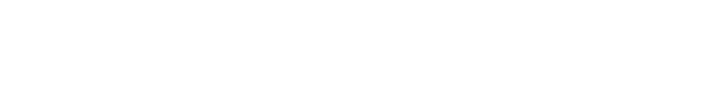 A leap for mankind: LEEP as a platform for the future
42
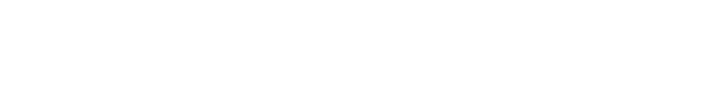 Fuel As A Service: The Next Space Industry
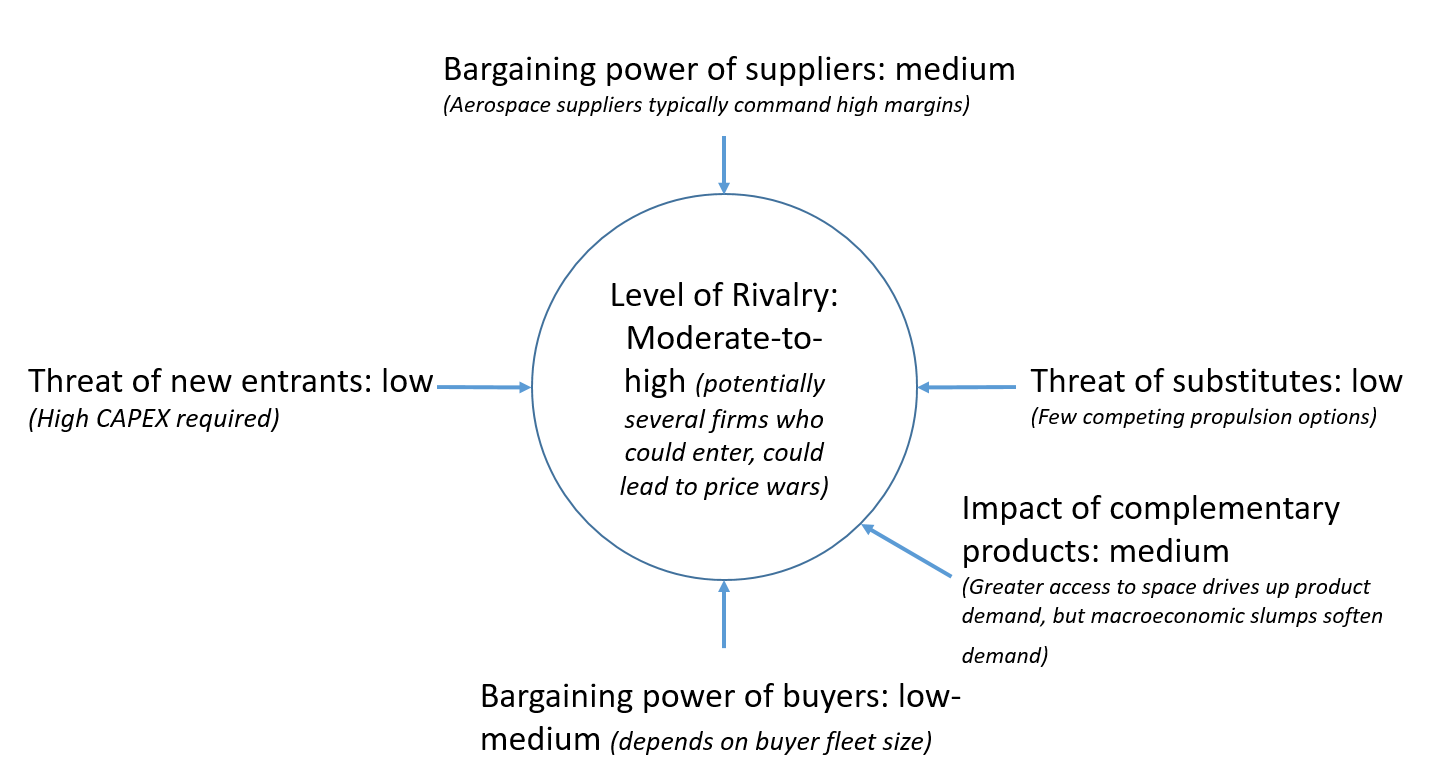 43
[Speaker Notes: Right now there are fundamentally three space businesses: Telecom, earth observation, and global navigation satellite system (GNSS)

Refueling using modified Centaur upper stages
Highly modular, robust to failure, allows refueling flexibility

27.6% increase in total mass to TMI
45% increase in usable payload mass to TMI

Performance gets better for more energetic targets:
250% increase in usable payload mass direct to Saturn
700% increase in usable payload mass direct to Pluto]
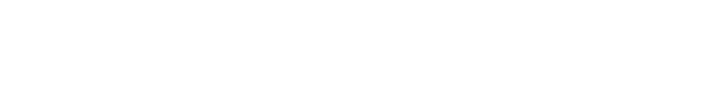 Areas for Public-Private Cooperation
Subsystem design and operation (rover, extraction technology, power systems)

Autonomous operations

long-duration mission planning

extreme condition engineering (Permanently shadowed regions)
44
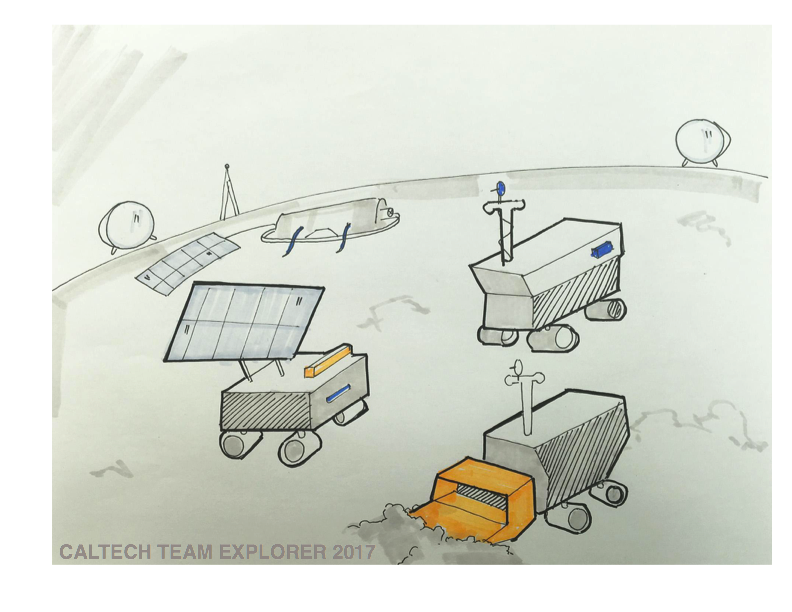 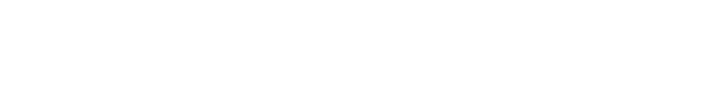 45
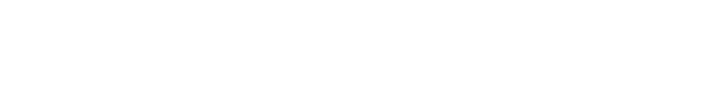 Caltech Space Challenge 2017 Sponsors
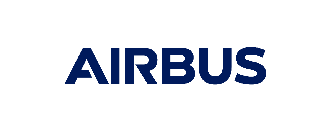 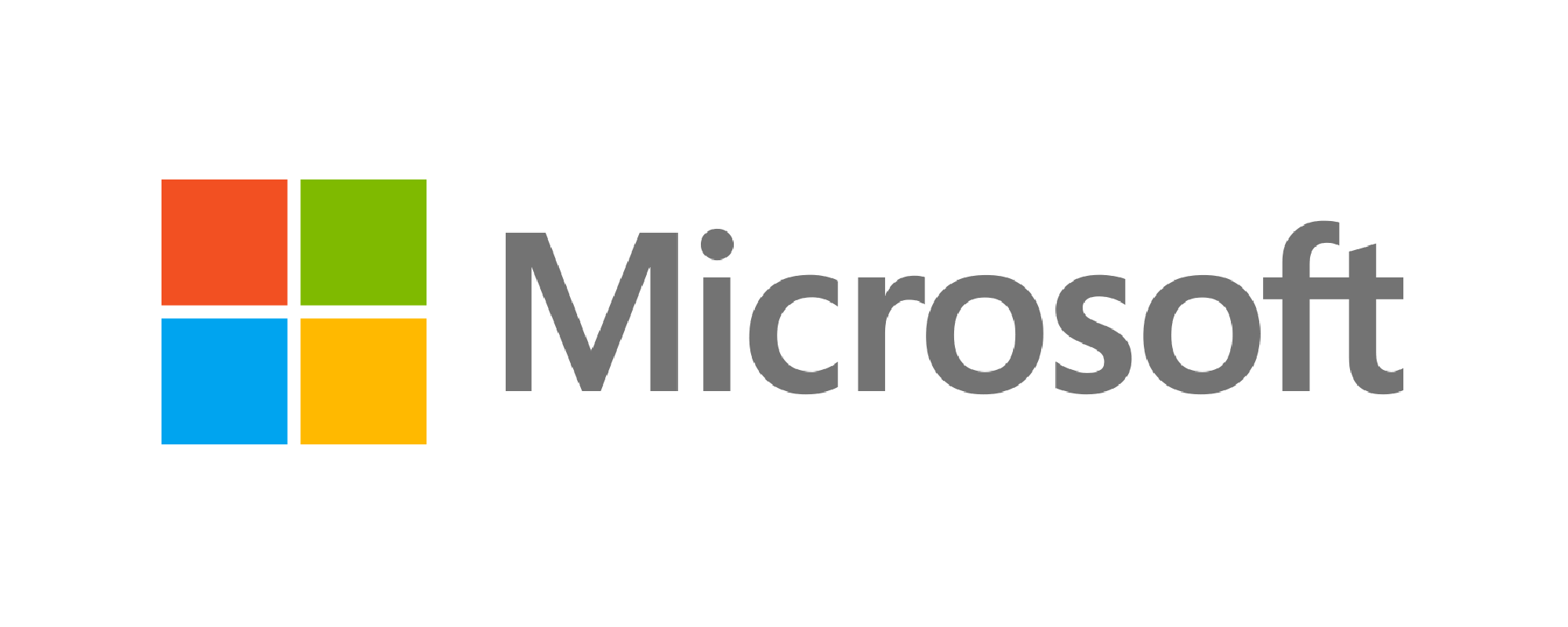 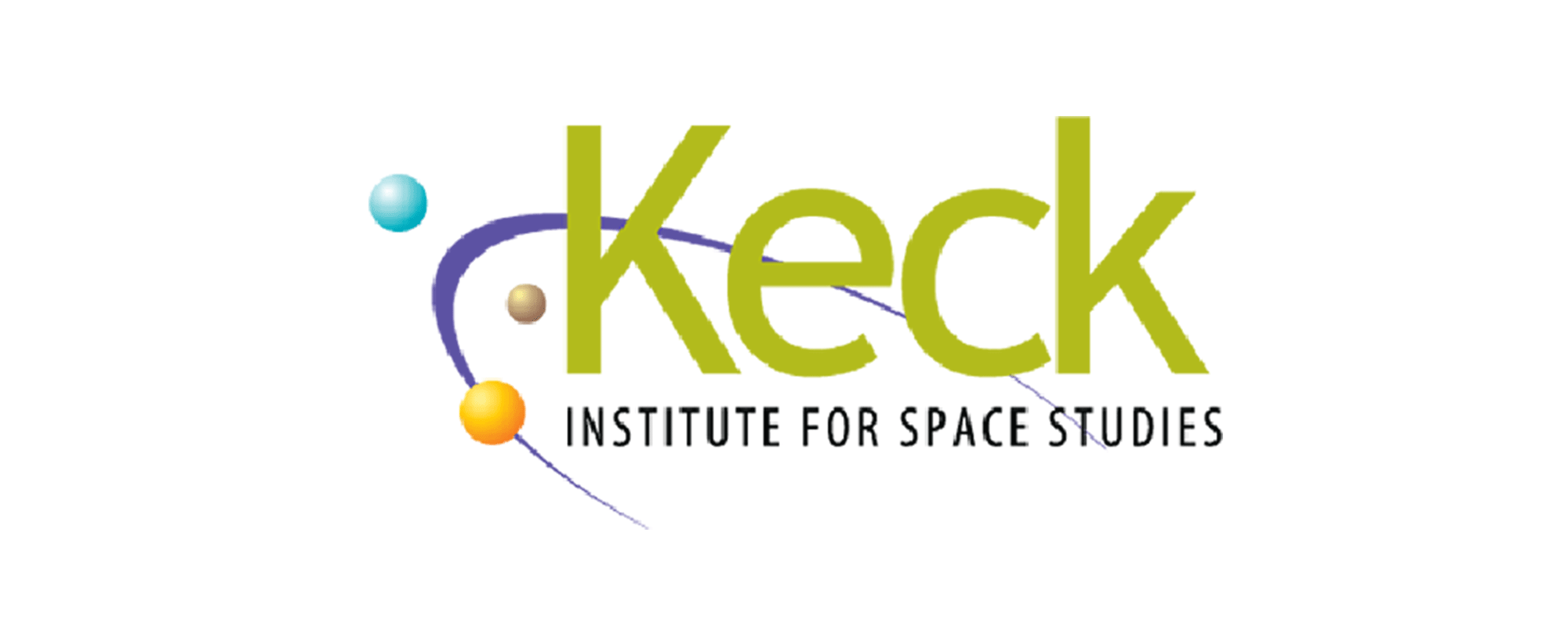 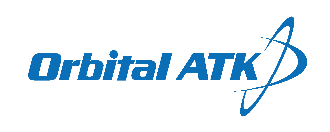 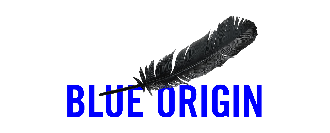 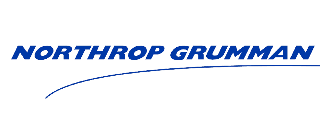 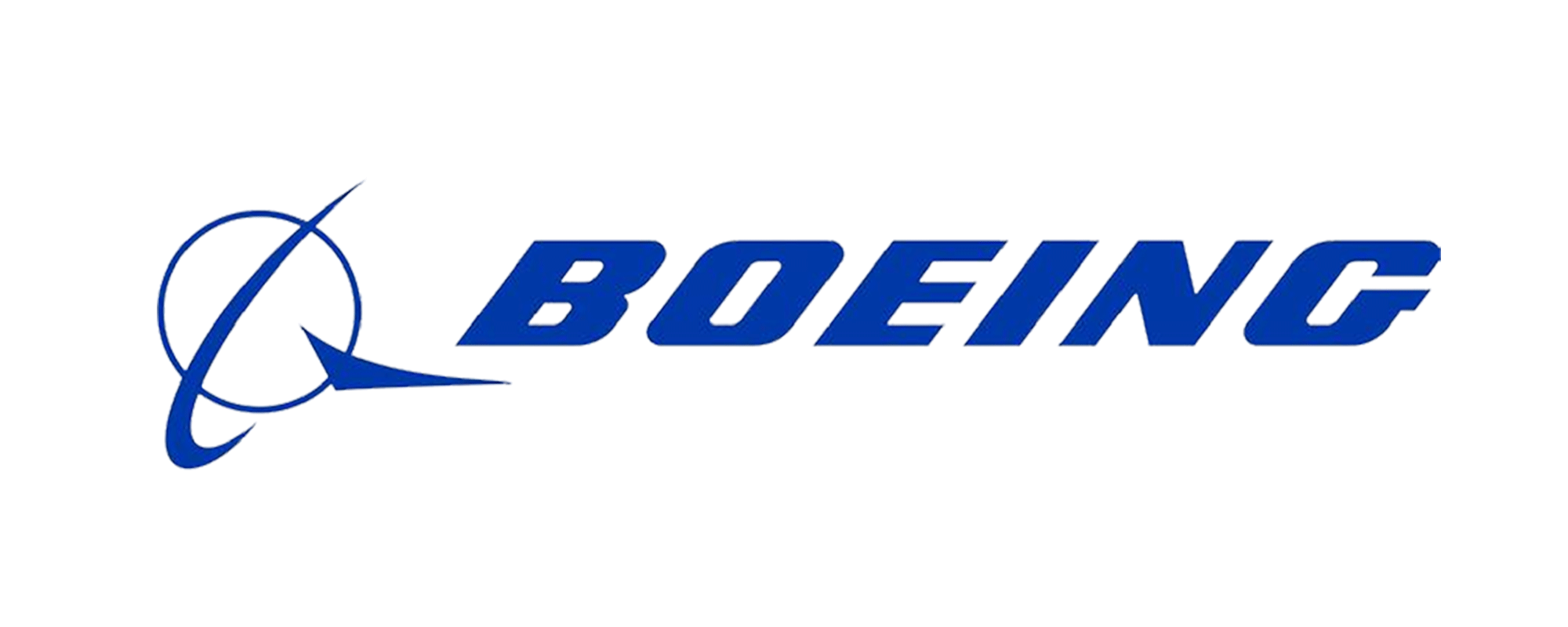 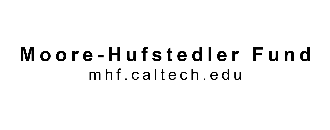 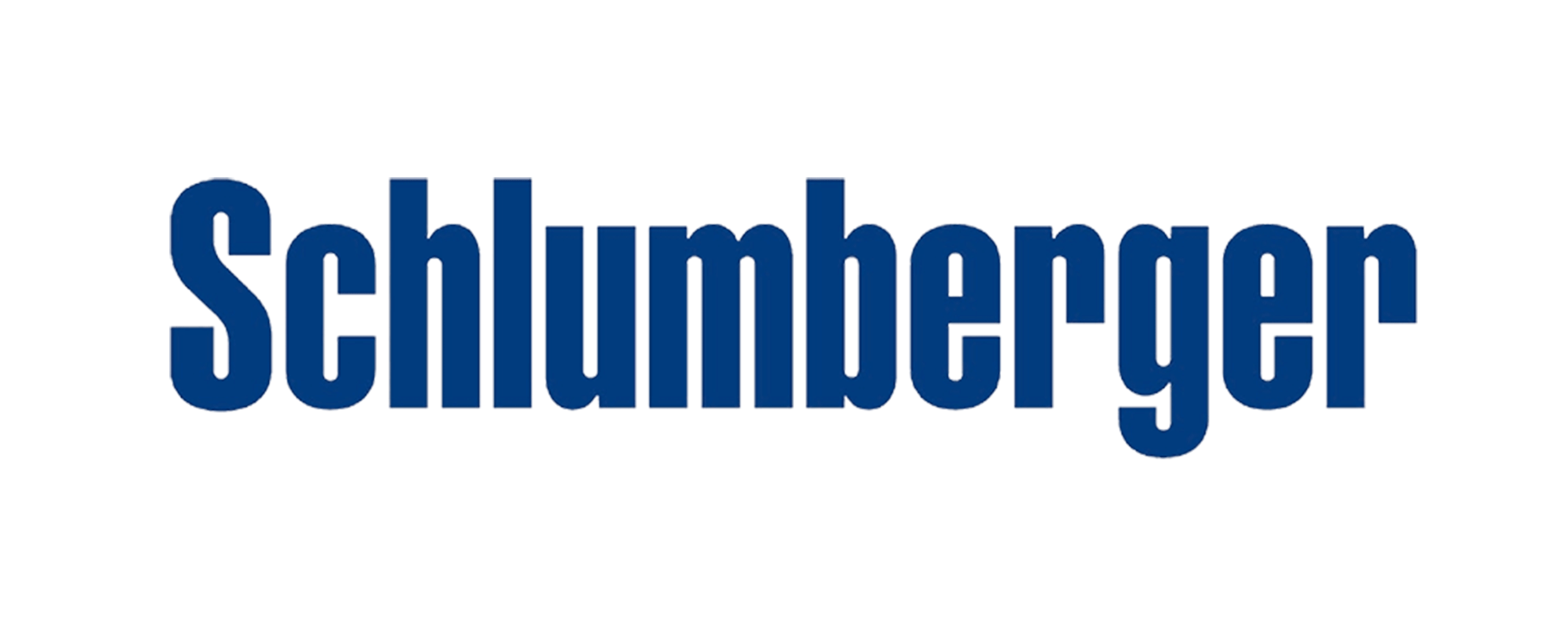 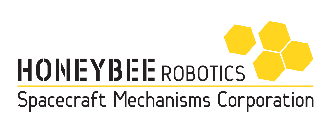 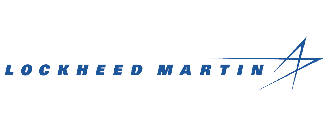 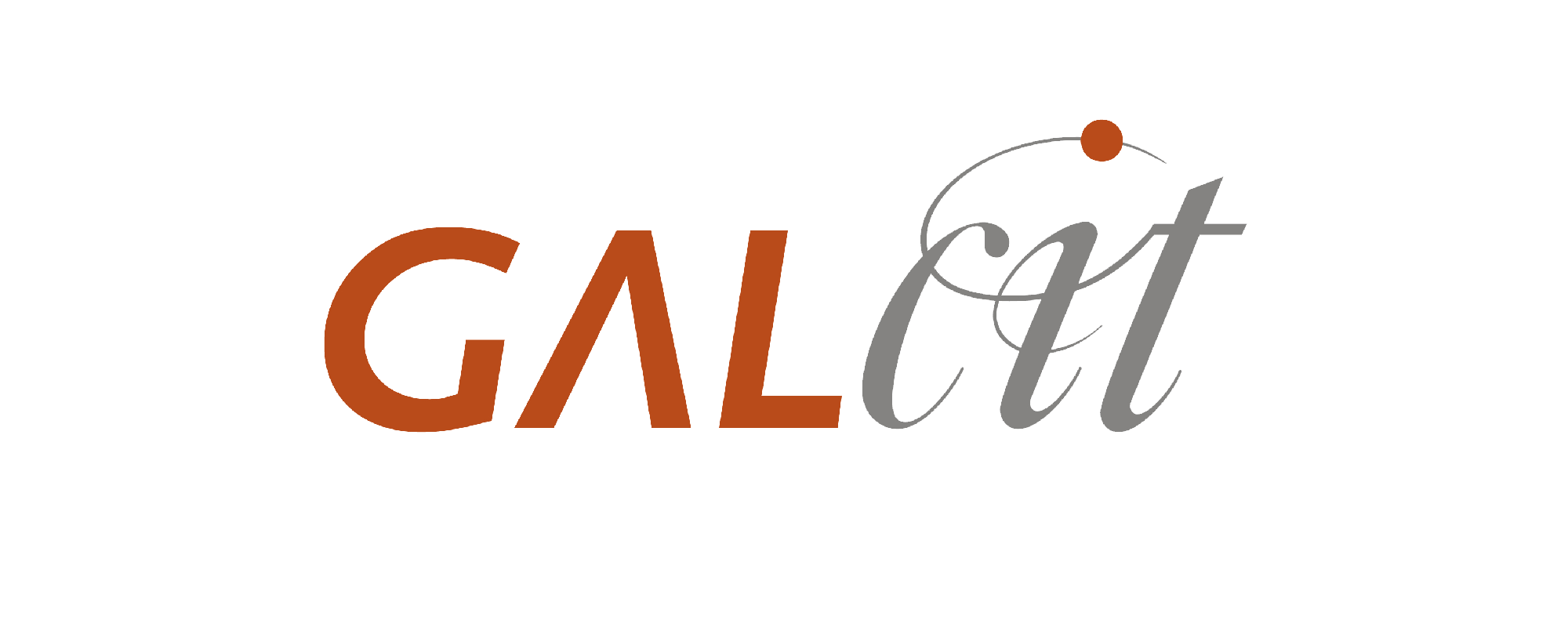 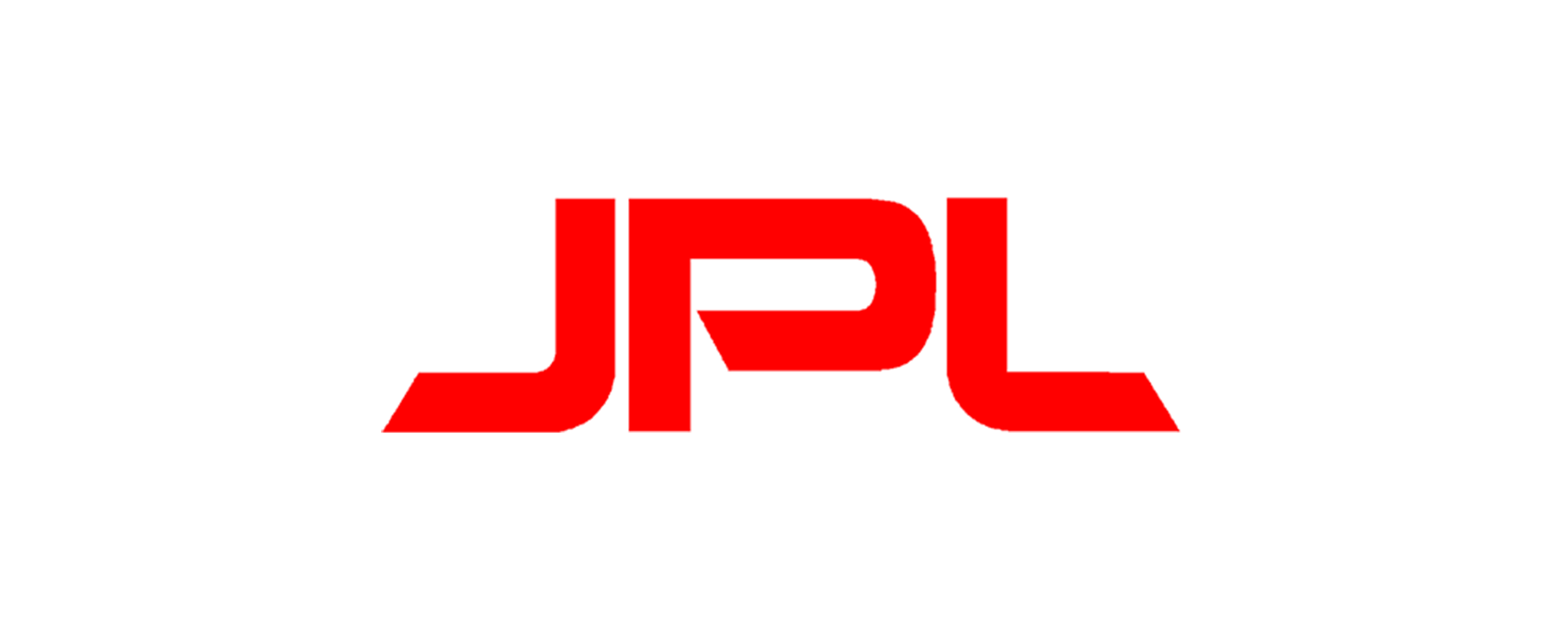 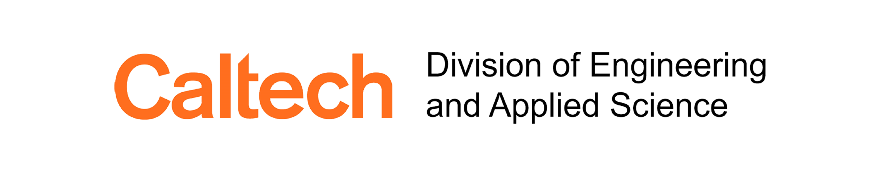 46
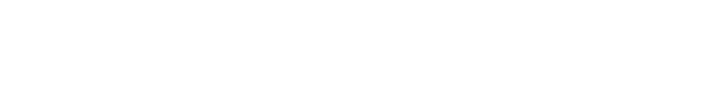 Backup
47
Cost
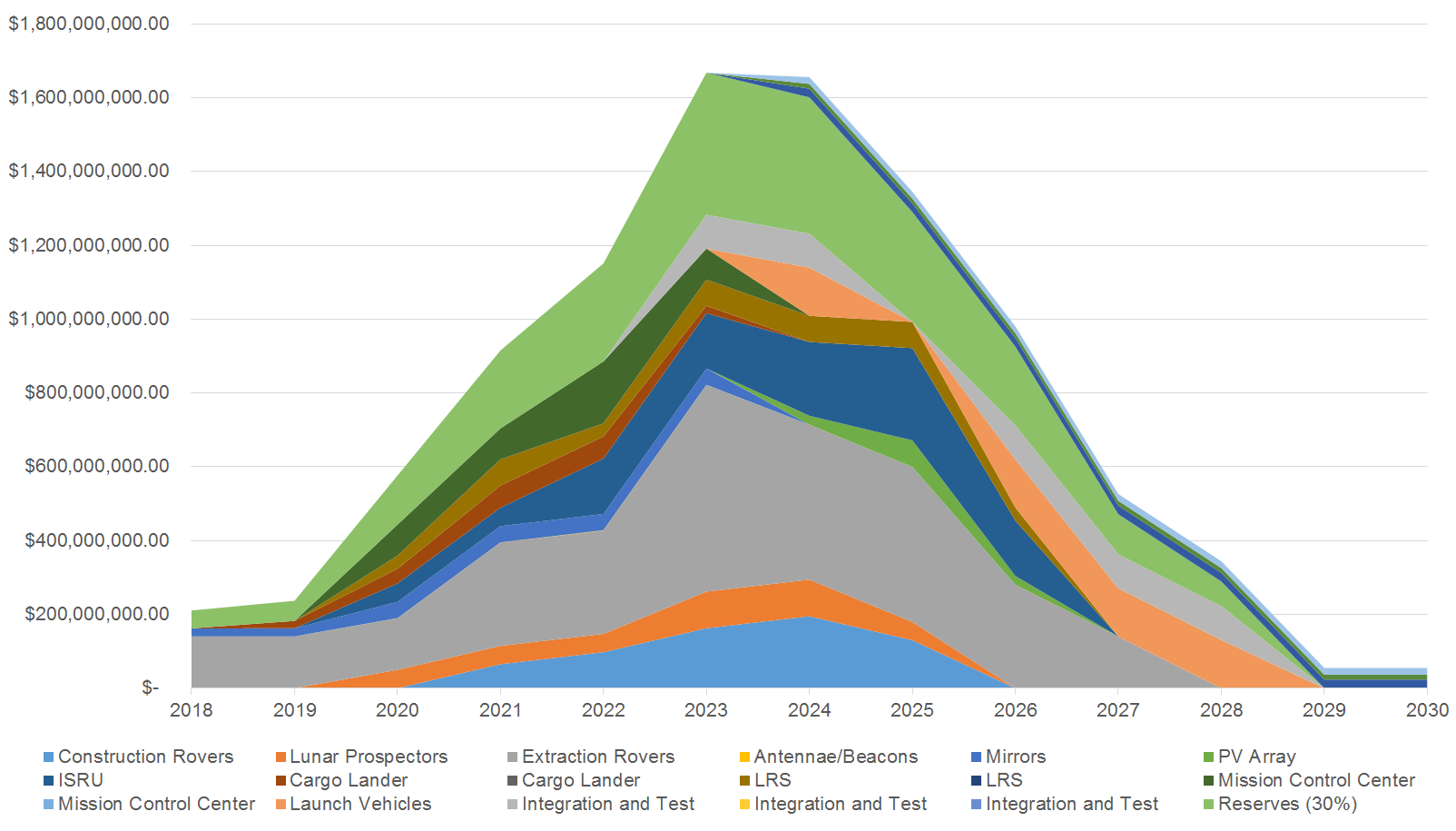 48
Cost
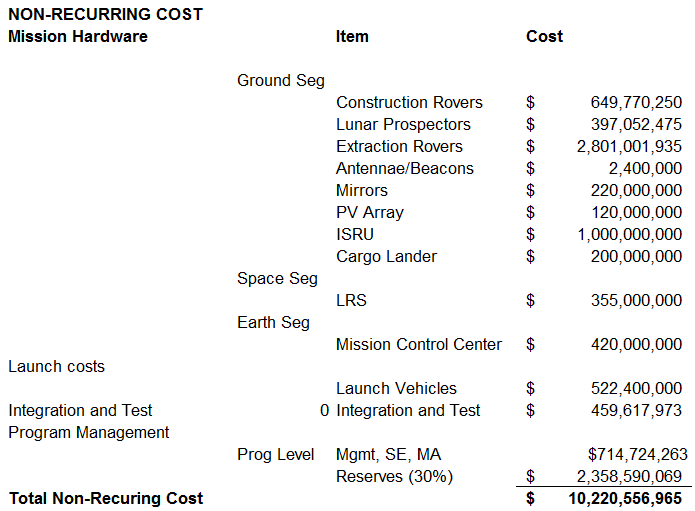 49
Cost
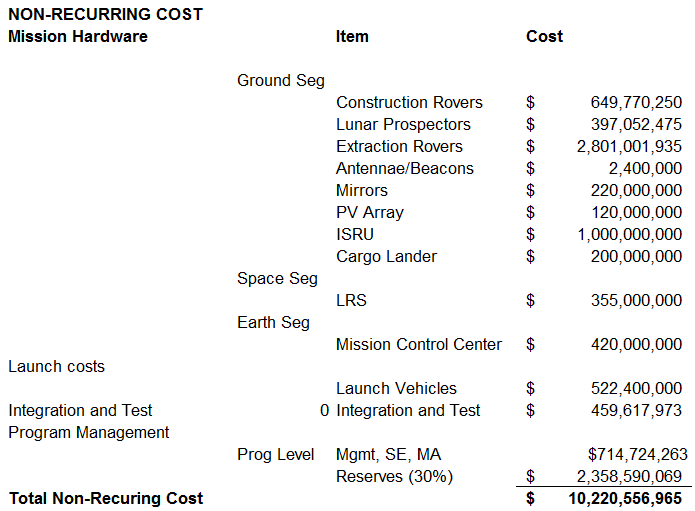 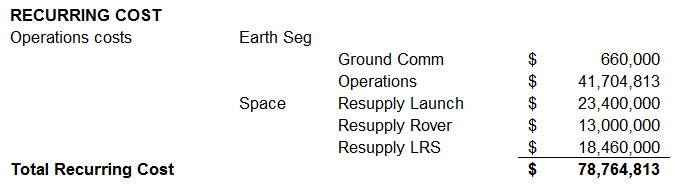 50
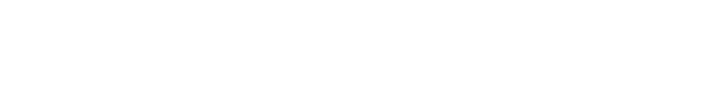 Risk Management
Risk analysis based on the NASA Risk Management Handbook

3 levels of risk: System, Ground segment and Space segment.

System Level: 
Budget
Service Availability - Single Point of Failure

Ground Segment Level:
Lack of water
LRS crash into main base
Mirror technology
Excavation, prospection or construction rover loss

Space Segment Level: 
Crash during rendezvous
Landing
Leaking
Zero boil-off
=> Translation of impact and likelihood ratings into Red-Yellow-Green for NASA 5x5 risk matrix
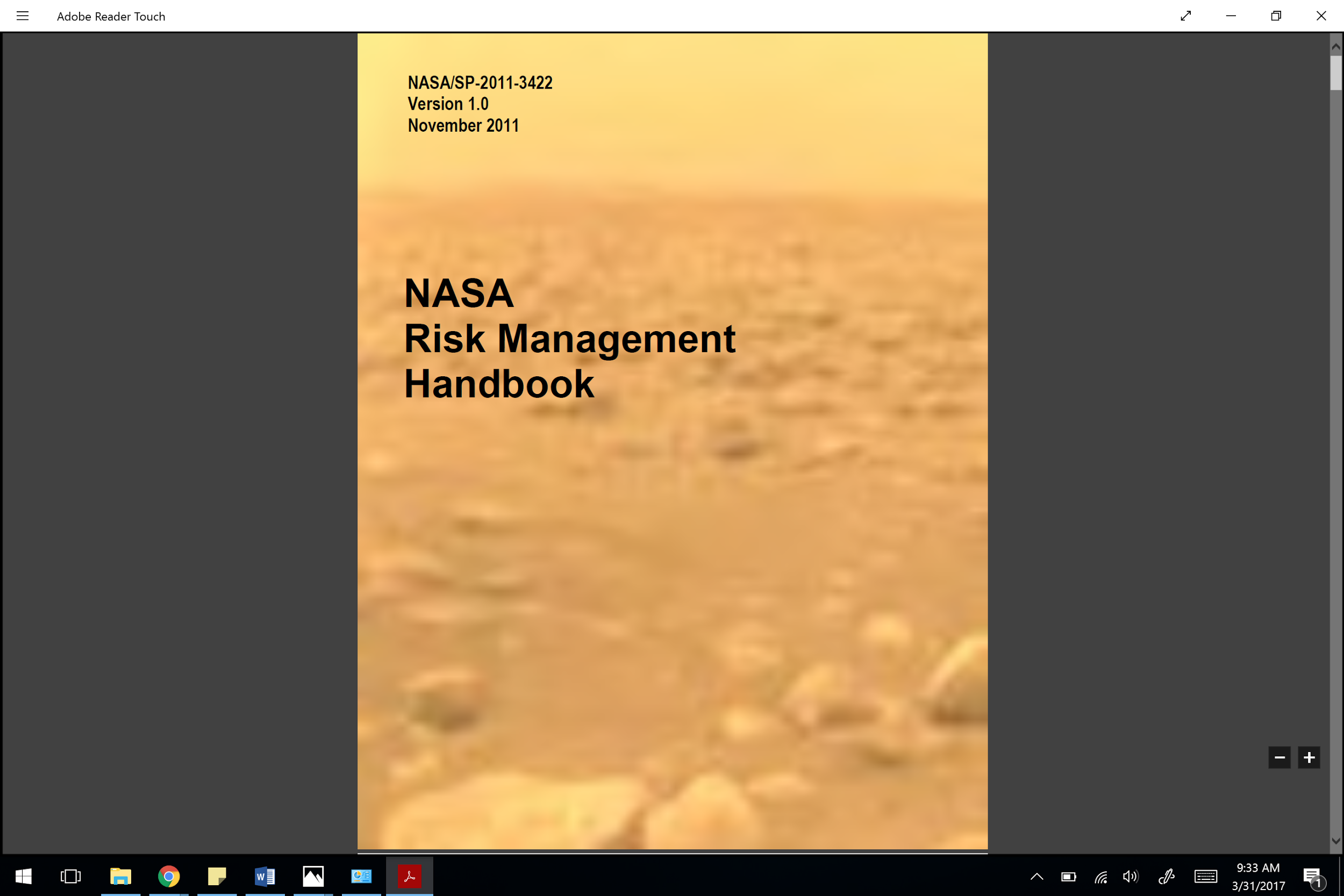 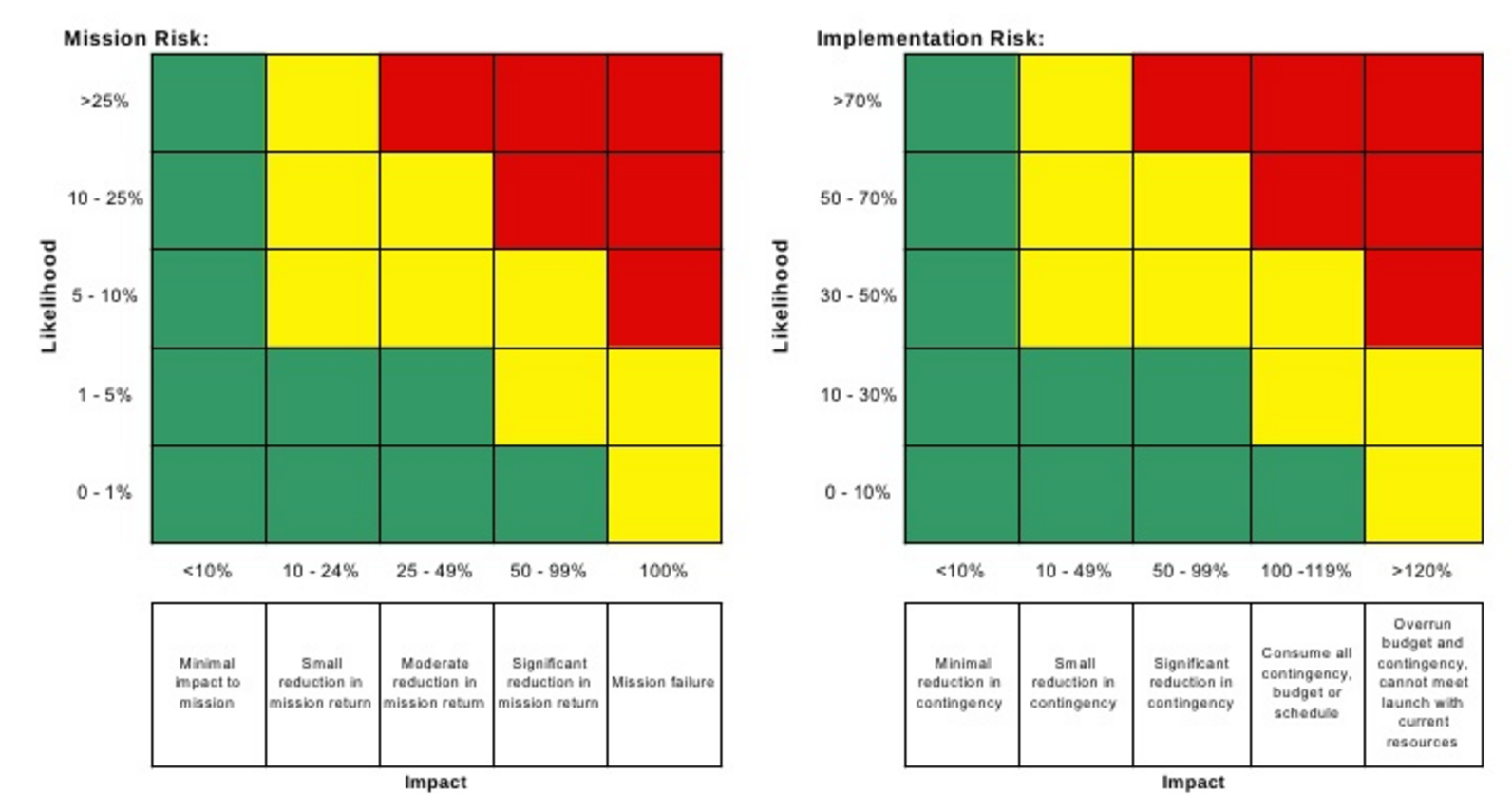 51
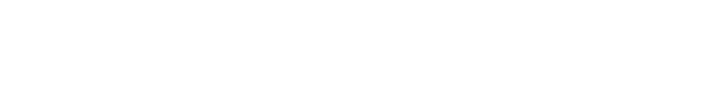 Technical Risk
Risk: Crash during rendezvous and proximity operations.
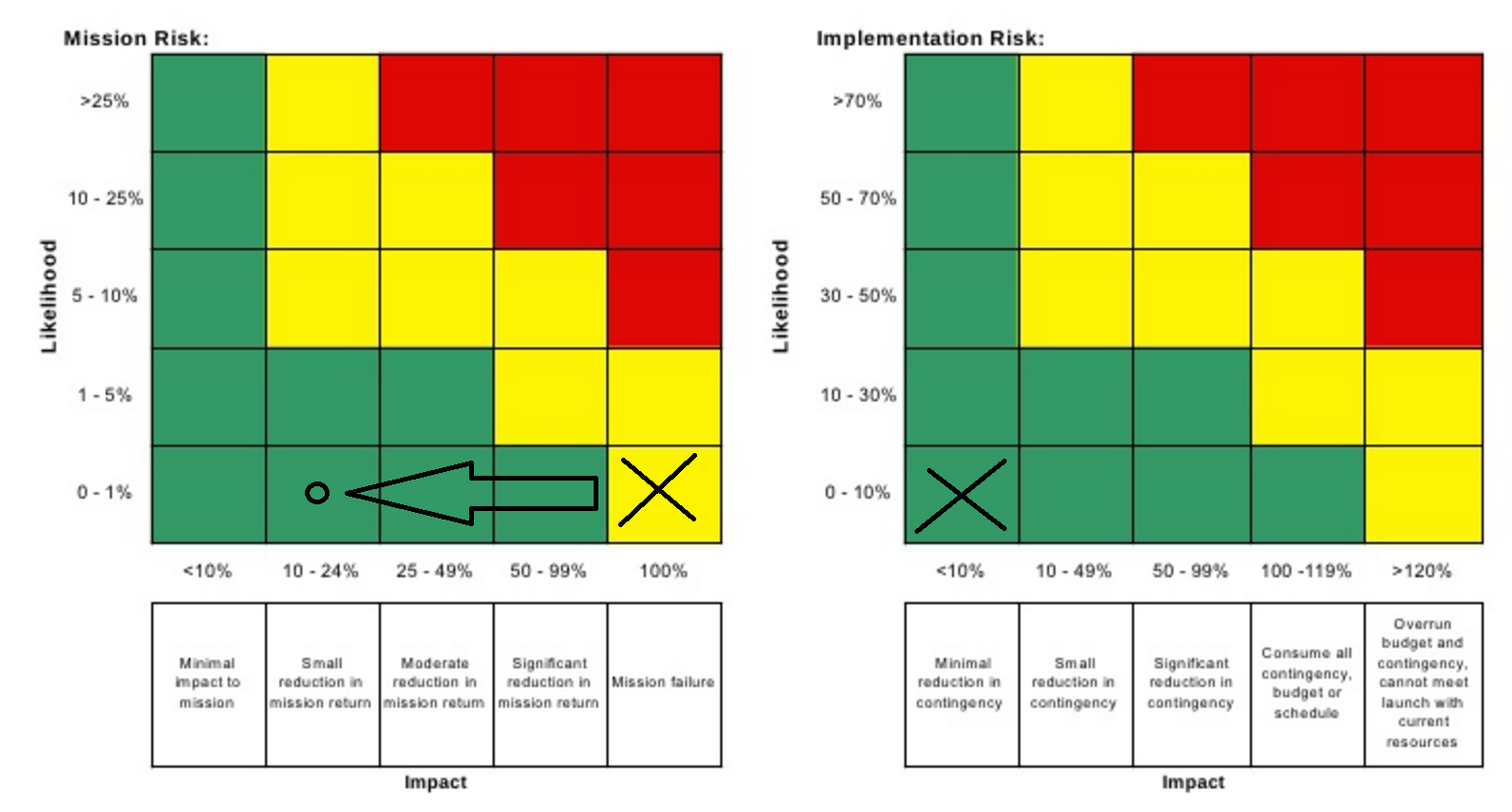 Mitigations: Software safe-modes, use of high-experience systems, and teleoperations.

Others: Low water content, mirror technology, excavation rover rate.
52
System Level Risk (1/9)
Risk: Budget
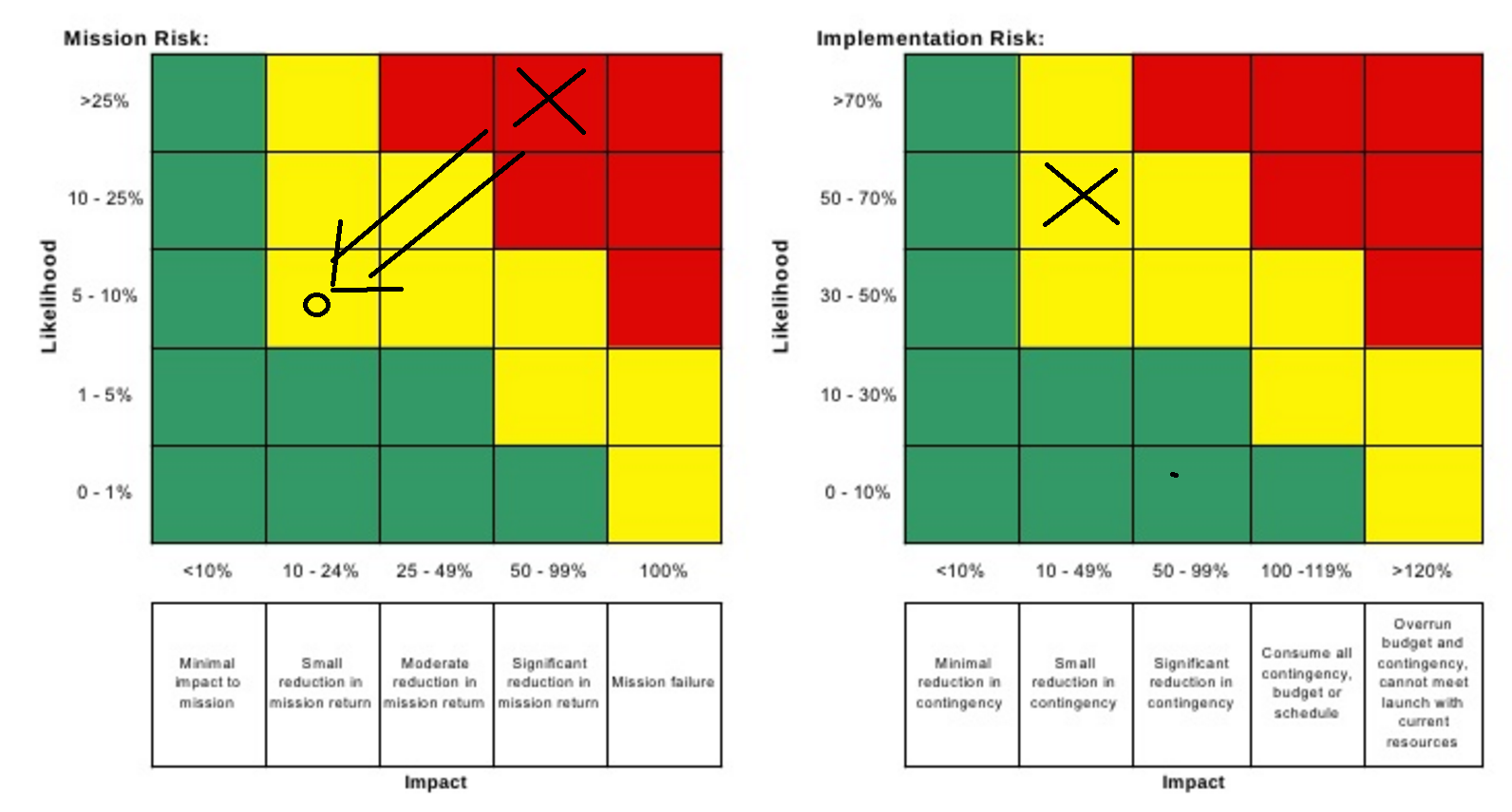 Mitigations: Use margins, use off-the-shelf products
53
System Level Risk (2/9)
Risk: Service Availability - Single Point of Failure
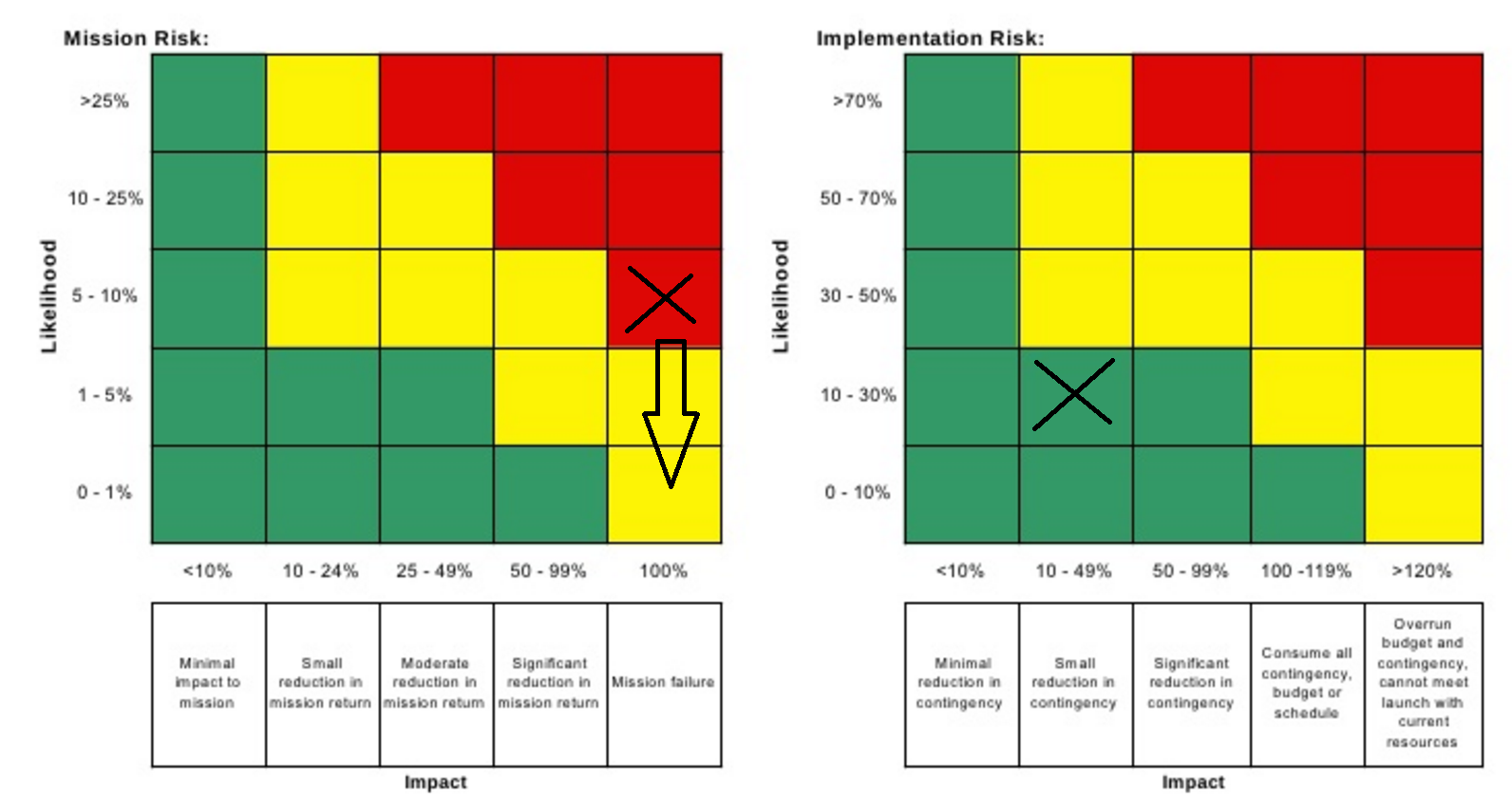 Mitigations: installing a reservoir station
54
Technical Risk (3/9)
Risk: Landing
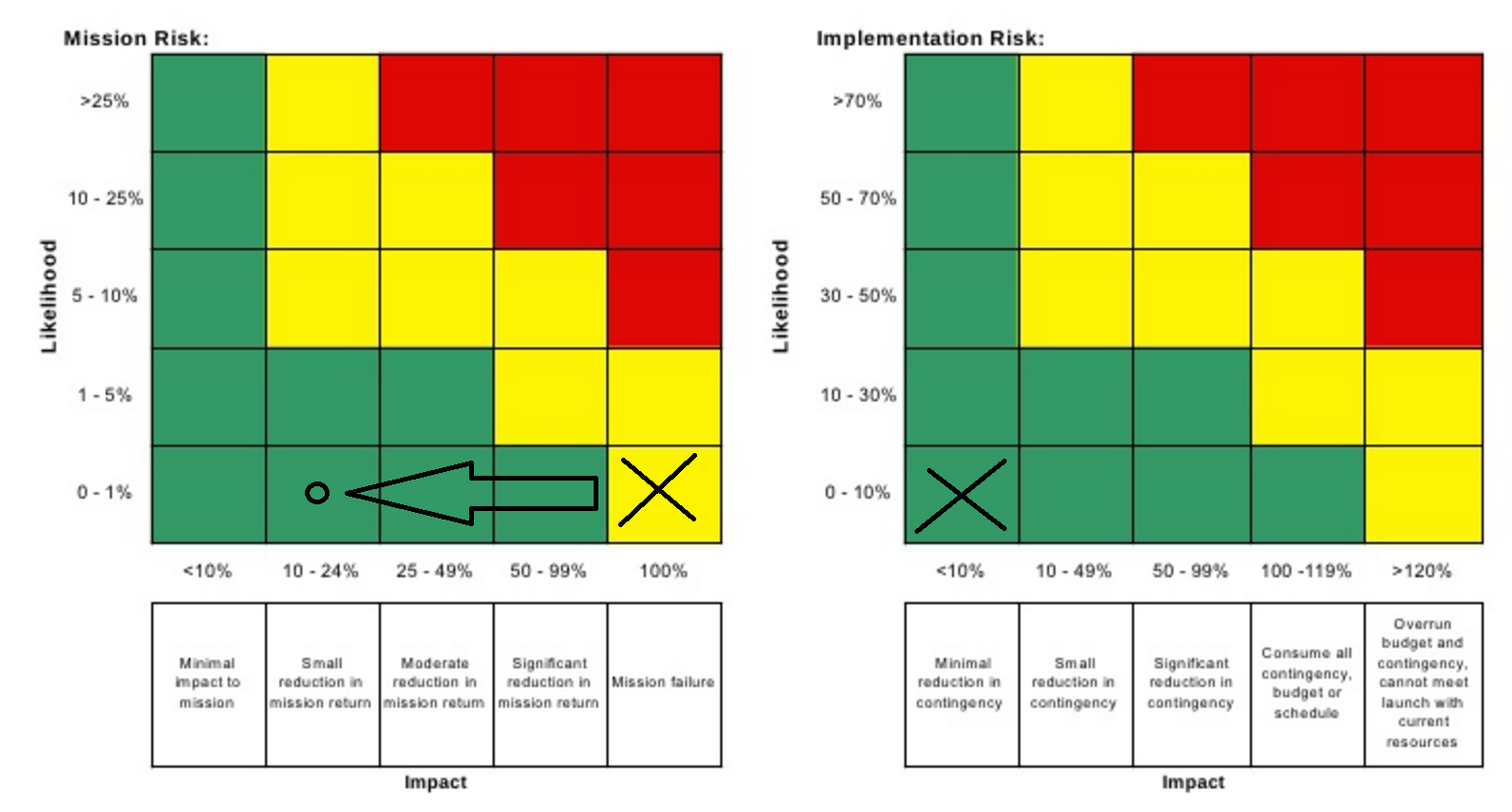 Mitigations: algorithm and sensor improvements, smoother pads, LRS backups
55
Technical Risk (4/9)
Risk: fluid leaking
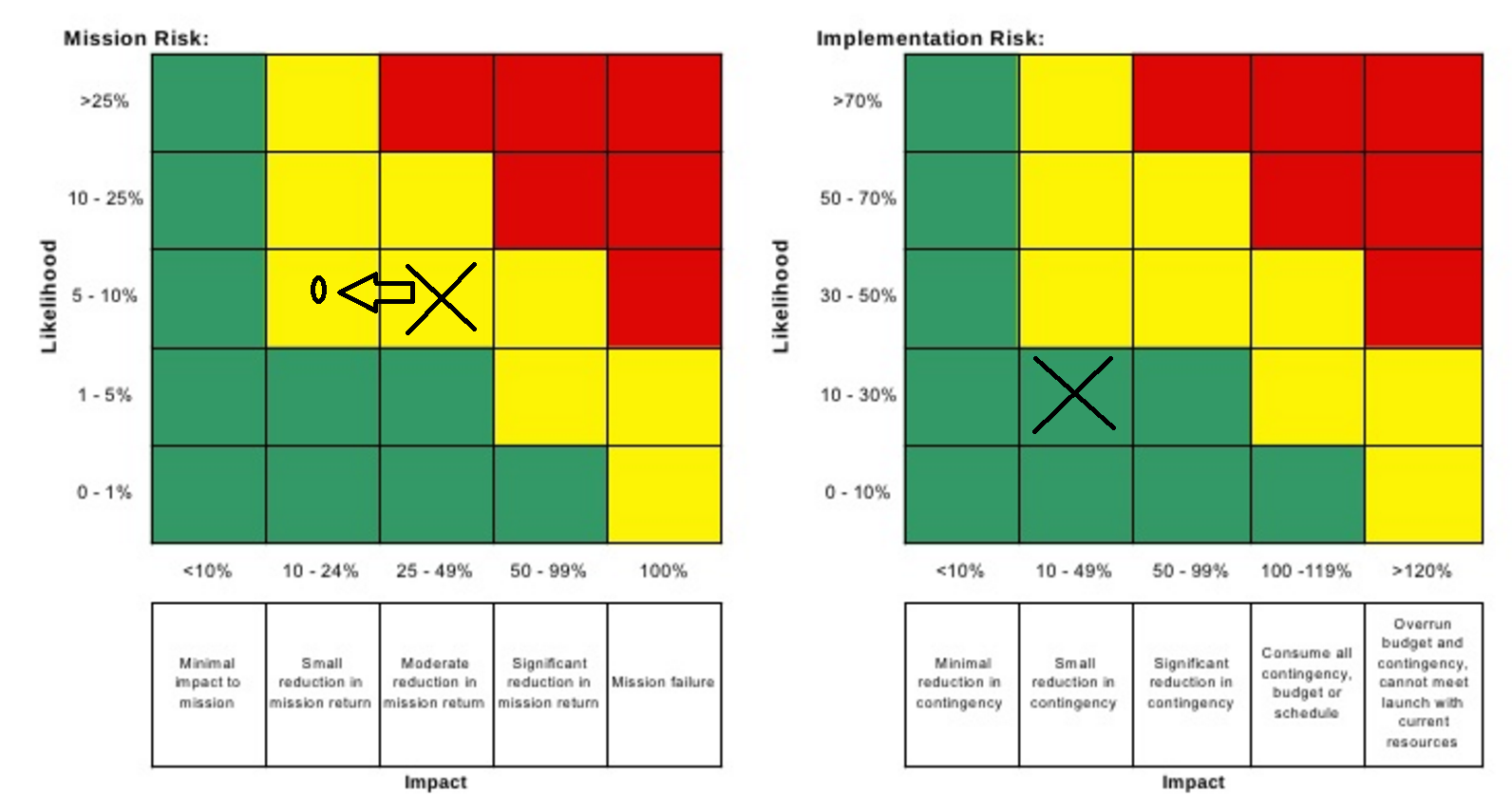 Mitigations: leaking detection sensor, security checkpoints
56
Technical Risk (5/9)
Risk: Zero boil-off
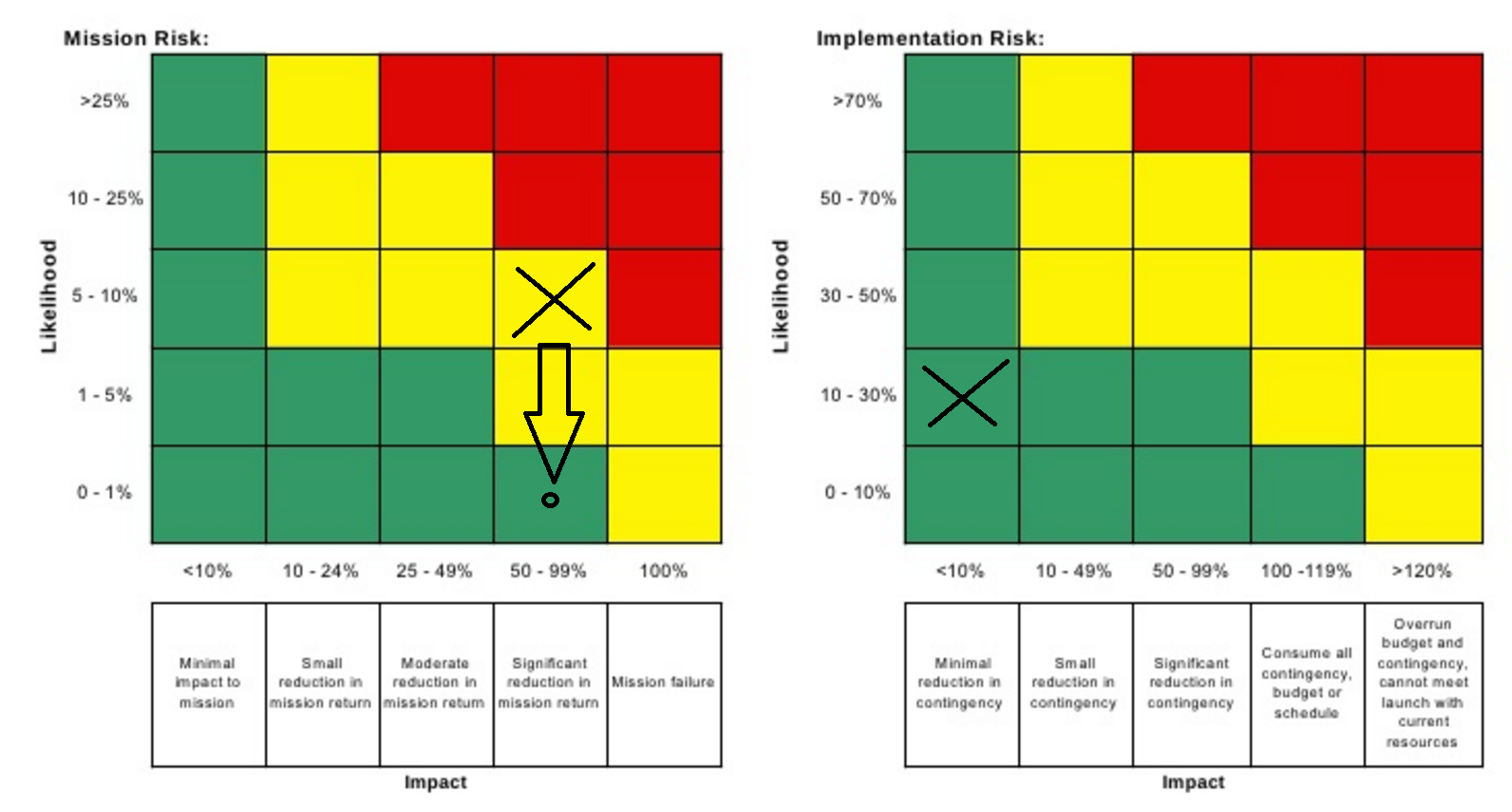 Mitigations: implement 60-layer MLI on the hydrogen tank and implement ULA’s IVF system for integrating vehicle fluids and limiting boil-off.
57
Other Technical Risk (6/9)
Risk: lack of water
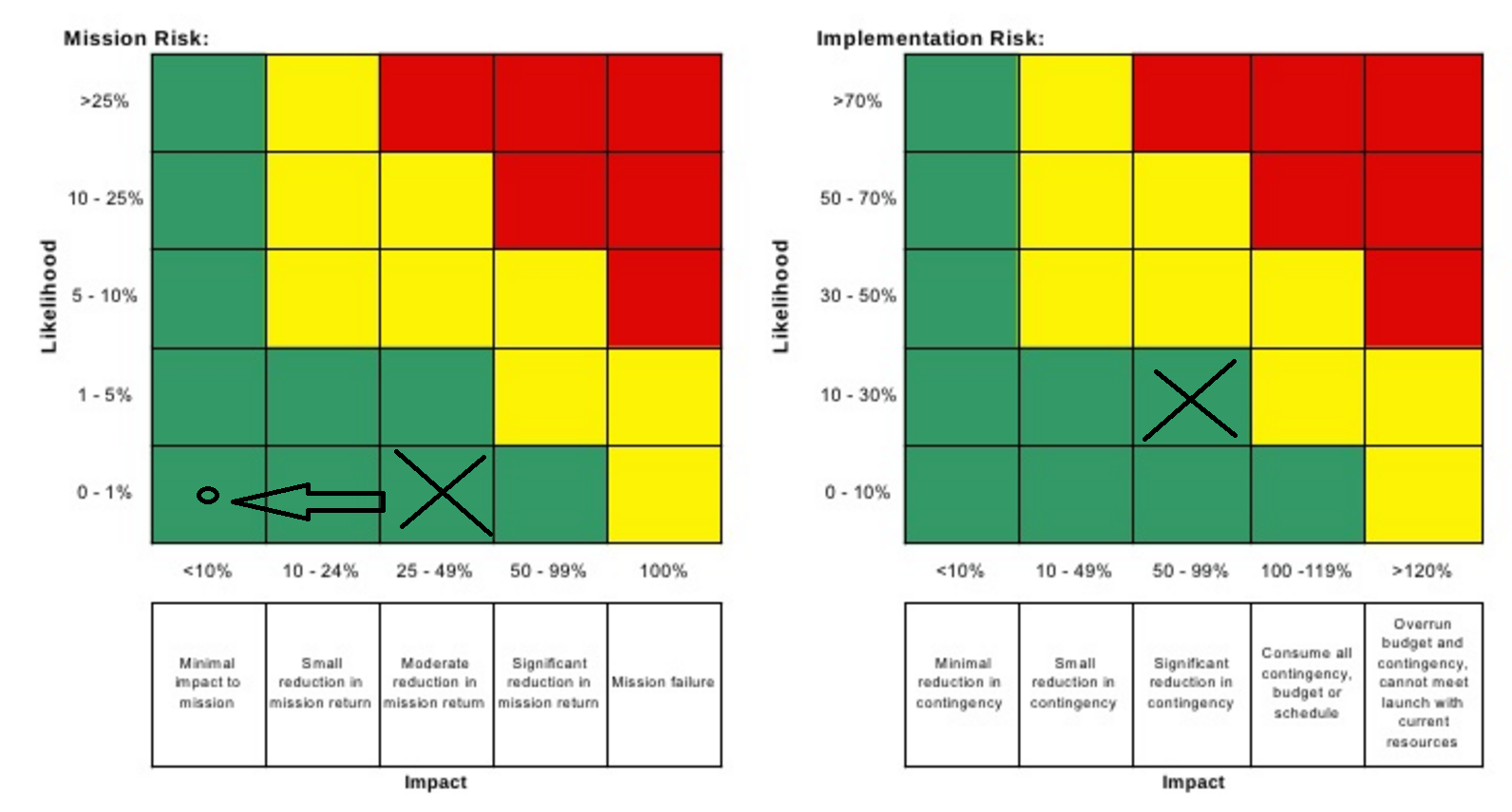 Mitigations: using prospecting rover, deploy to another crater
58
Other Technical Risk (7/9)
Risk: LRS crash into main base
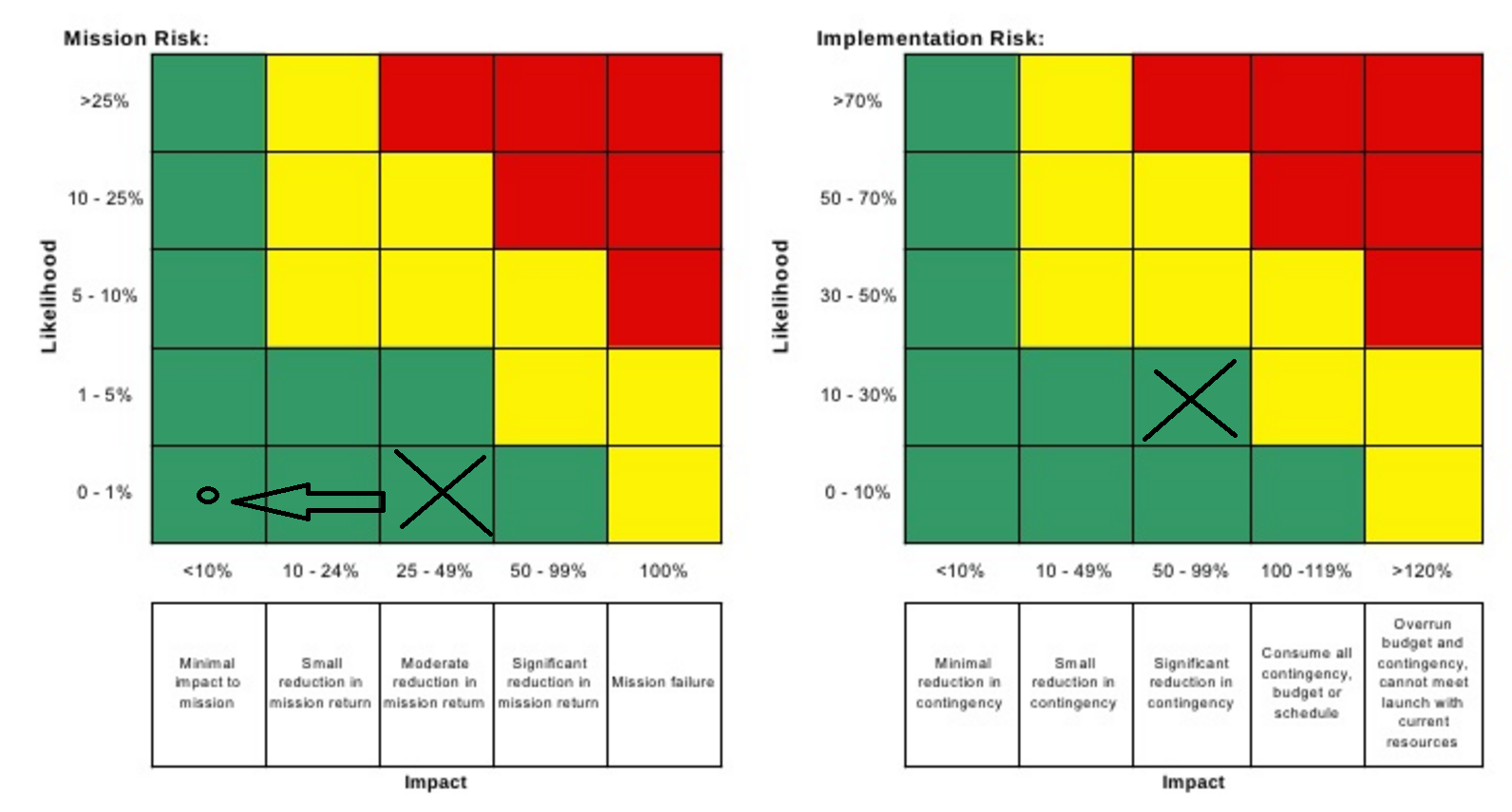 Mitigations: reasonable distance between launching pad and ISRU, fixing the damages with the rovers, launch maintenance from Earth
59
Other Technical Risk (8/9)
Risk:  Mirror (Technology Readiness Level)
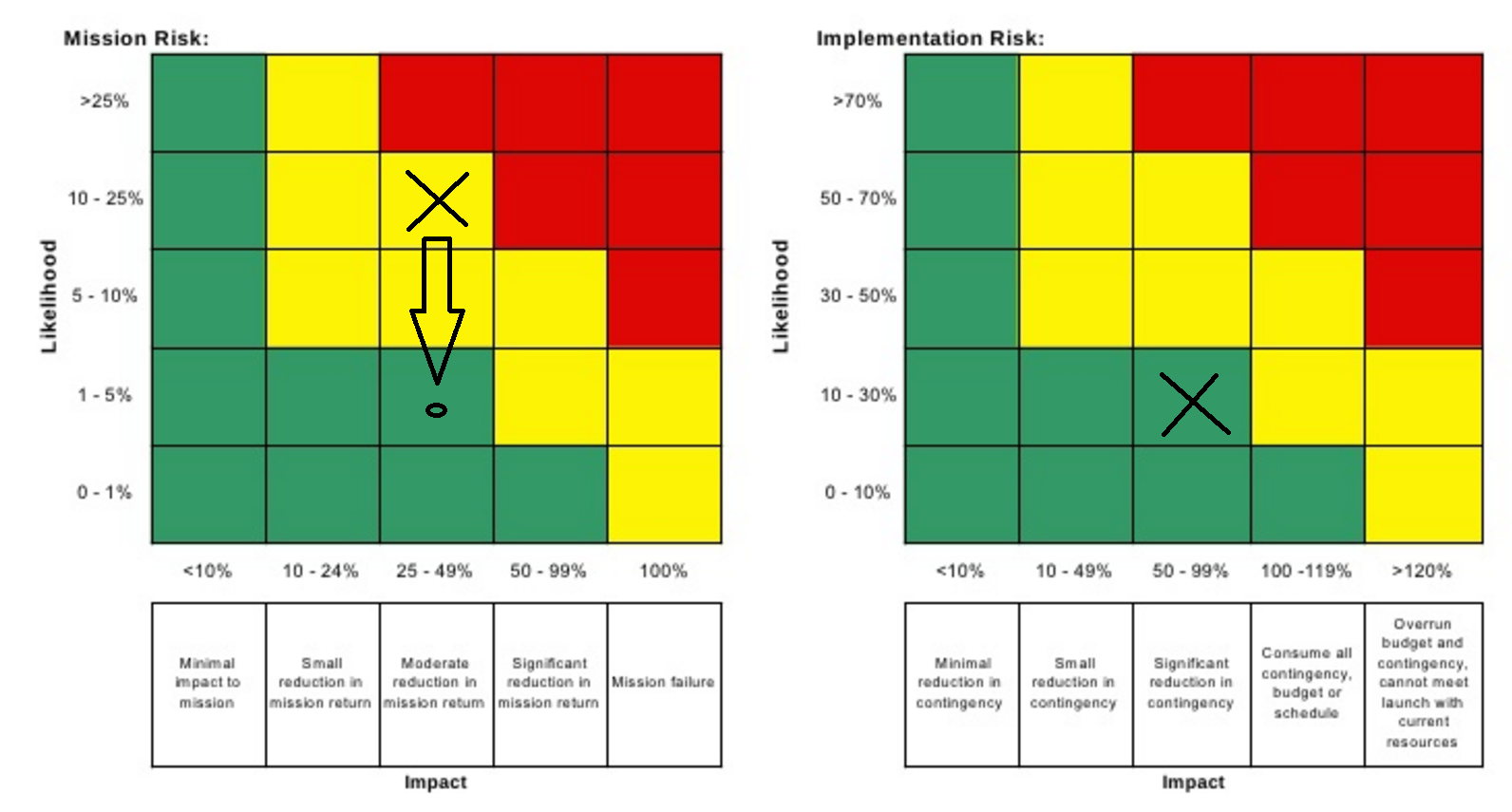 Mitigations: deploy smaller mirrors on the rim.
60
Other Technical Risk (9/9)
Risk:  Excavation, prospection or construction rover loss
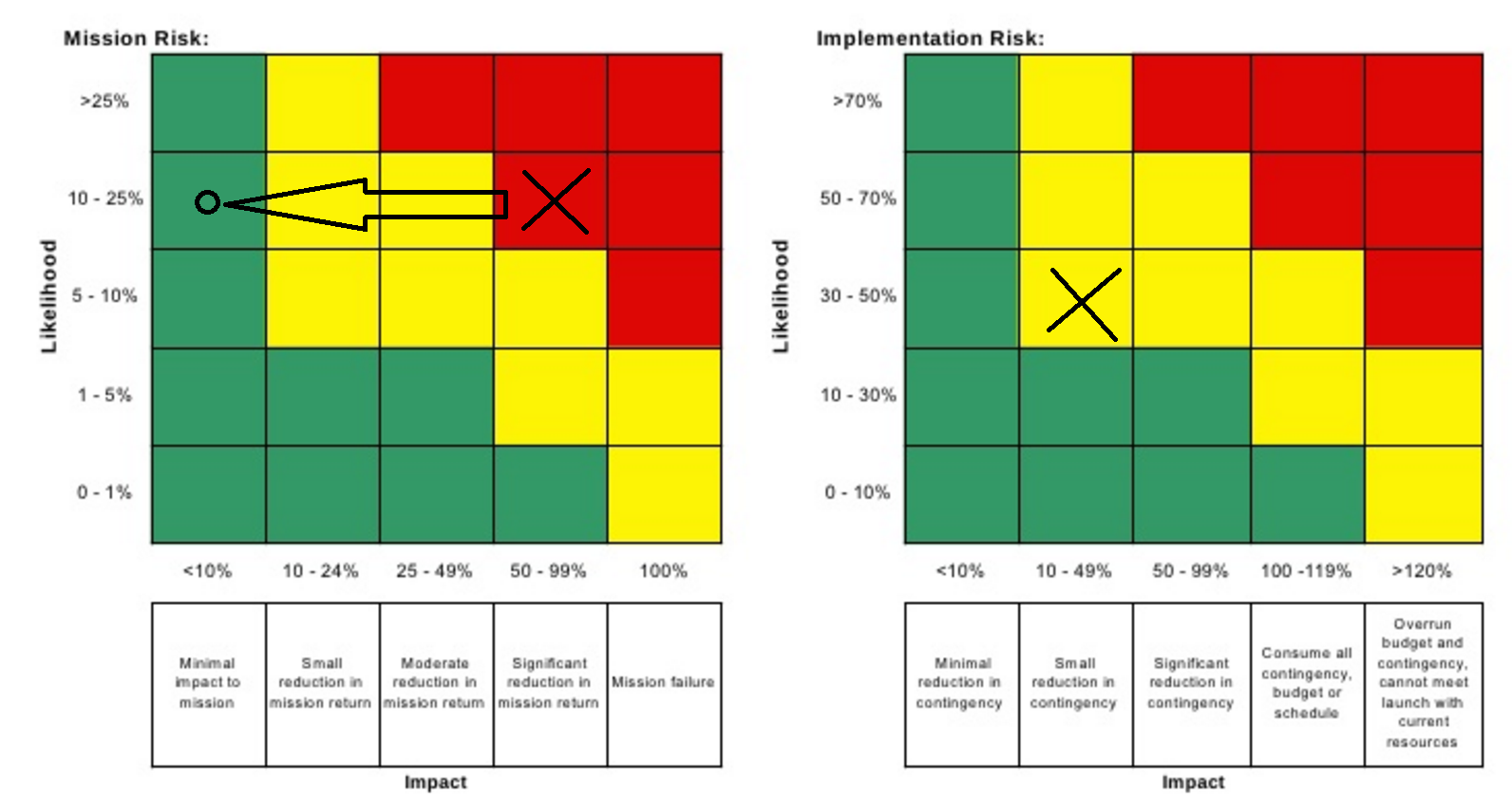 Mitigations: having rover spares, having in-built maintenance capability, launch maintenance material from Earth
61